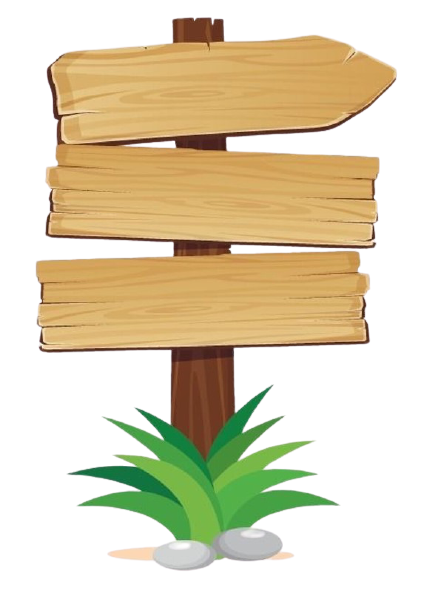 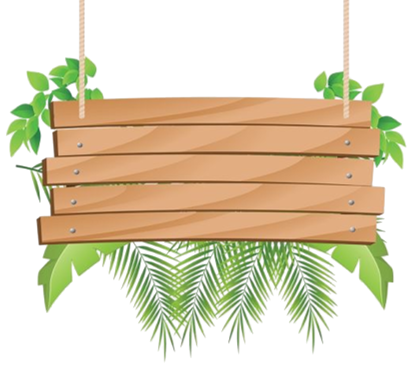 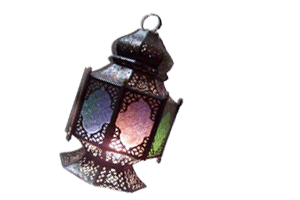 اميرة المُغربي
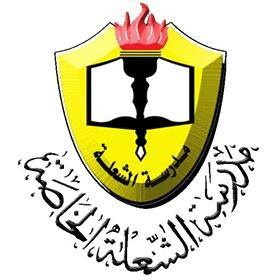 الصف الرابع
مدرسة الشعلة الخاصة
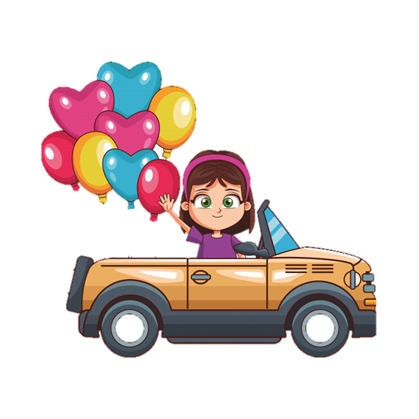 رمضان كريم
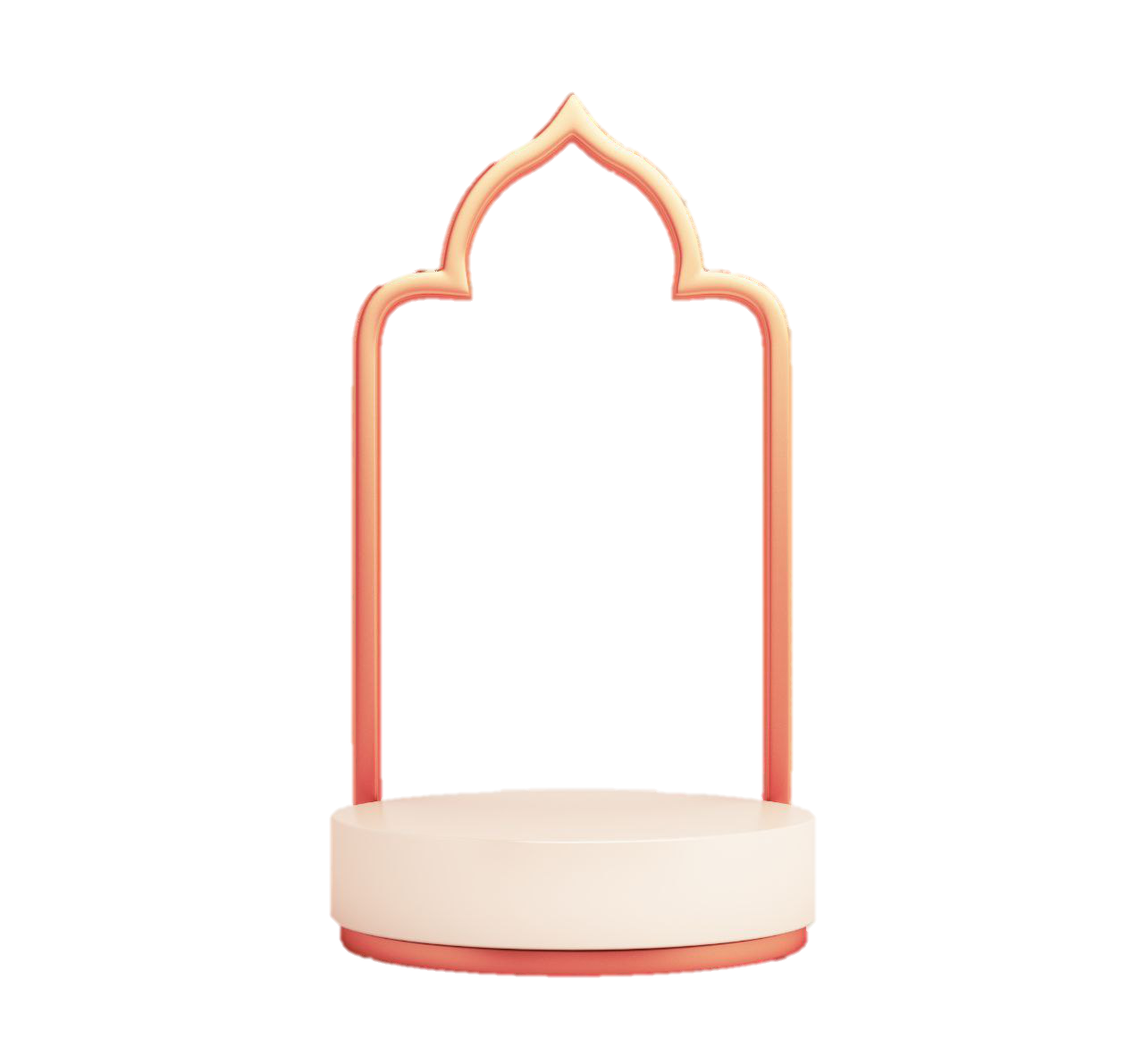 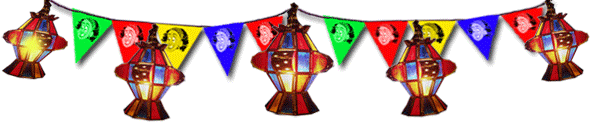 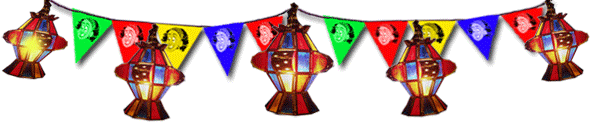 الحضوروالغياب
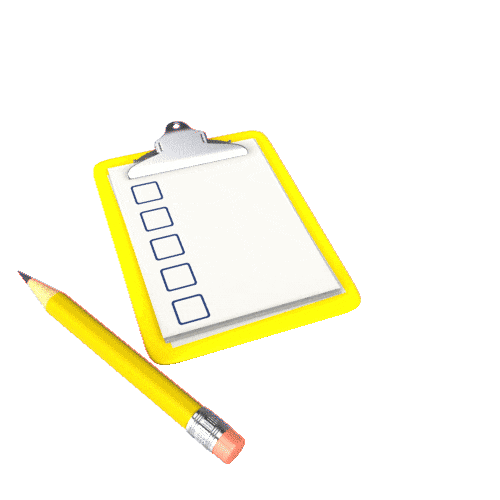 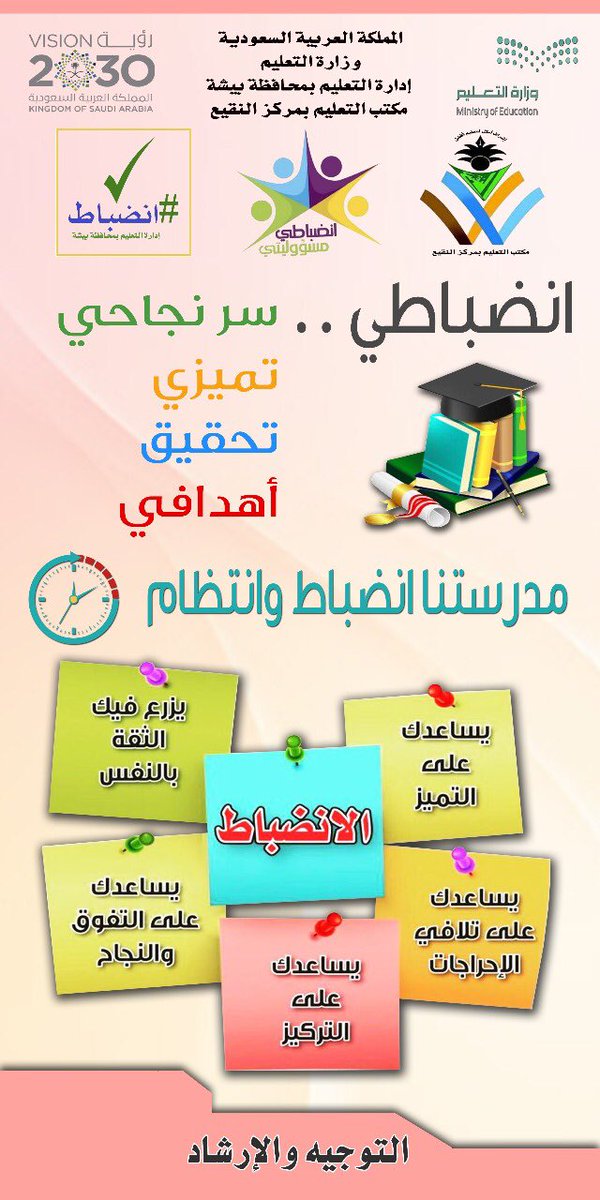 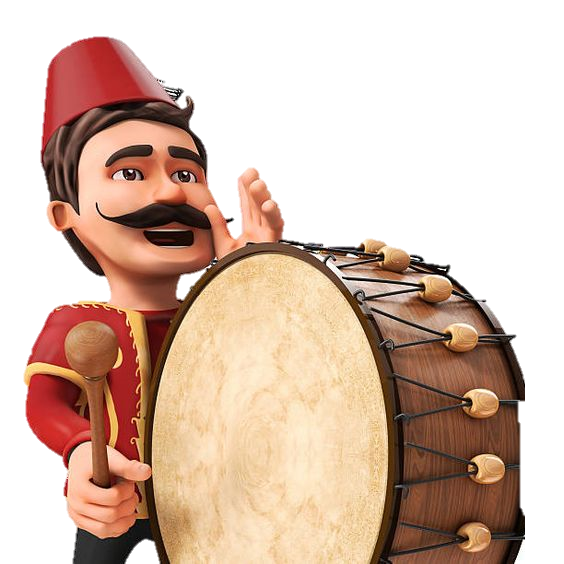 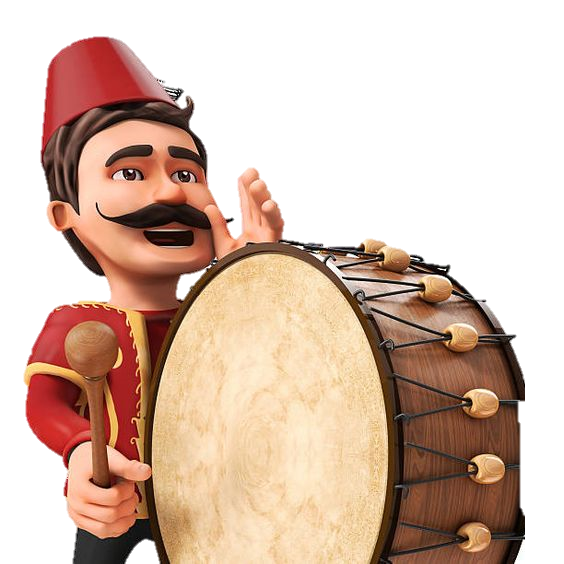 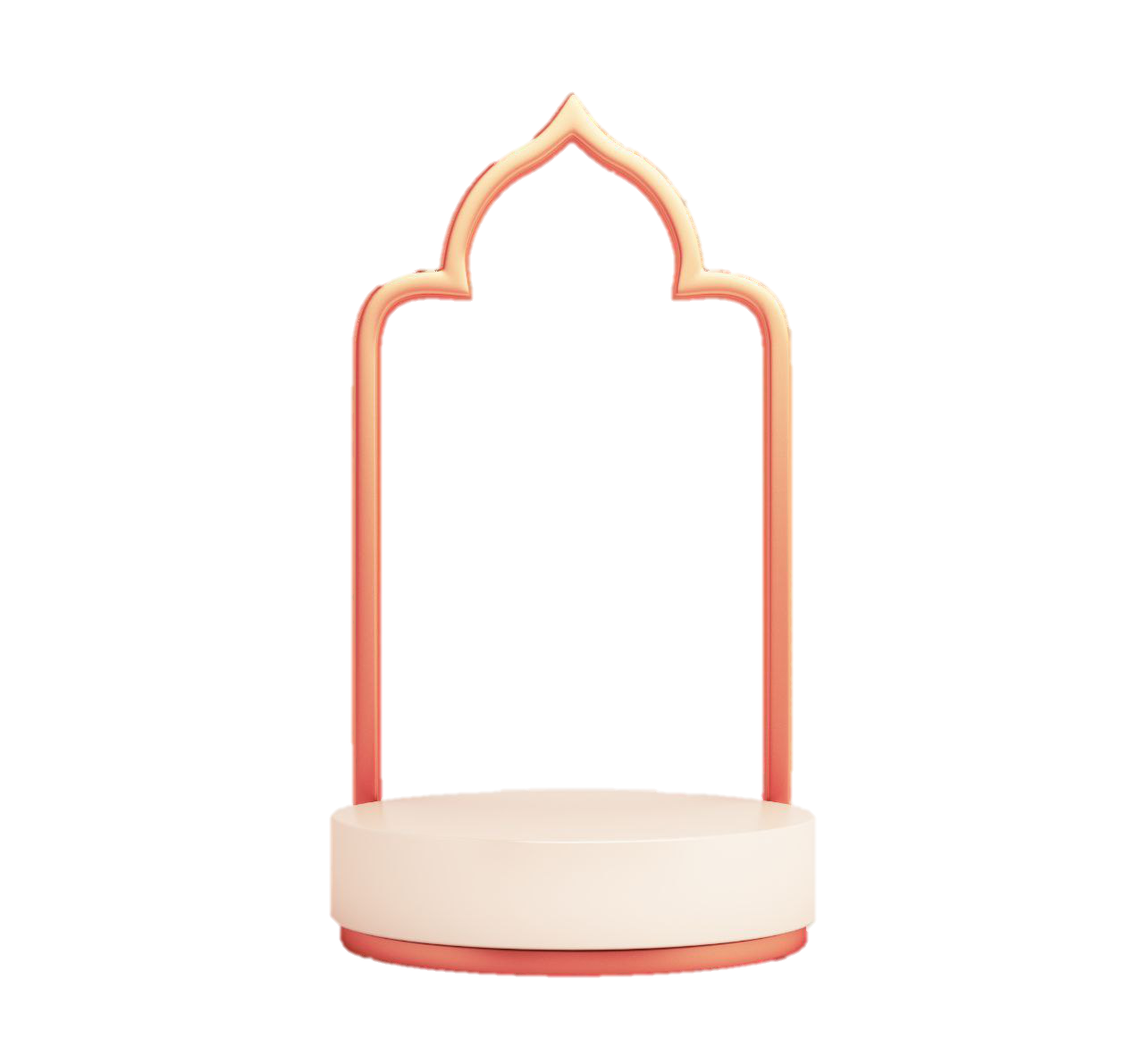 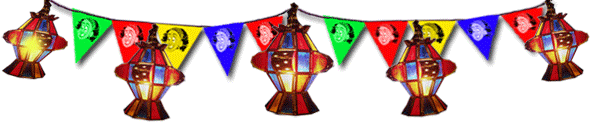 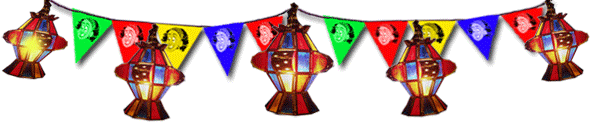 قوانين الحصة
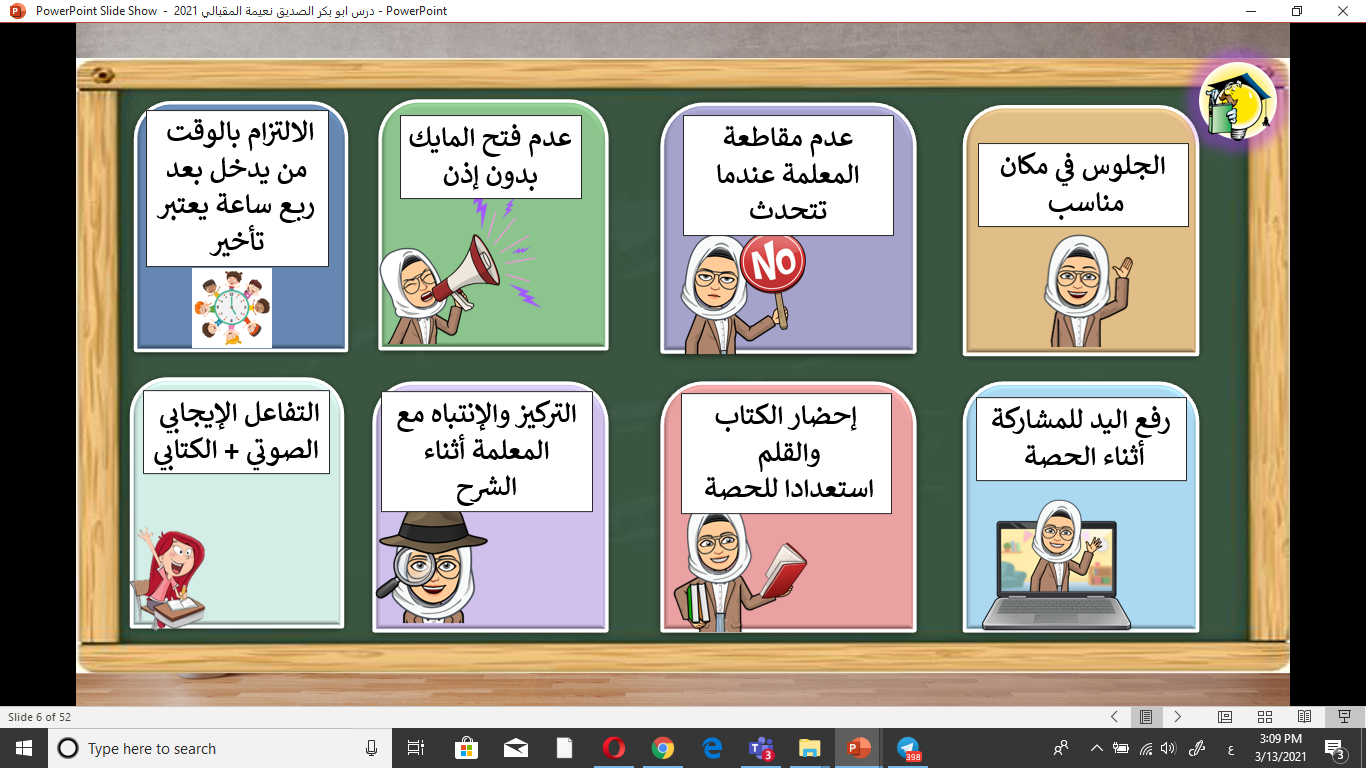 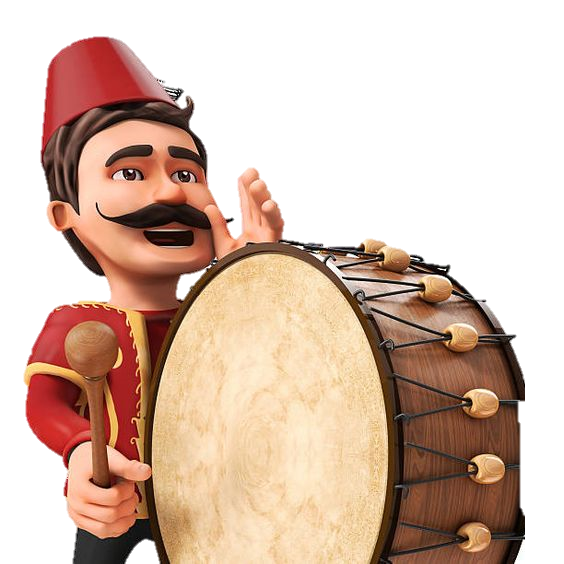 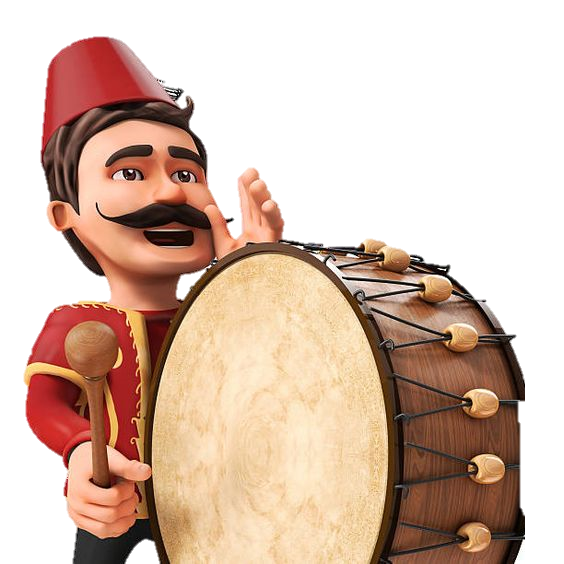 التاريخ
الشهر
4
السنة
التاريخ
26
اليوم
الثلاثاء
التقويم
3
1
2
2022
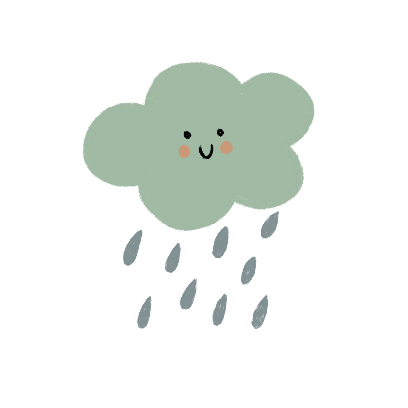 أيام الأسبوع
6
5
4
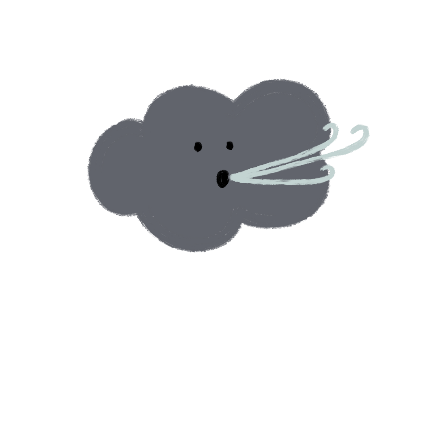 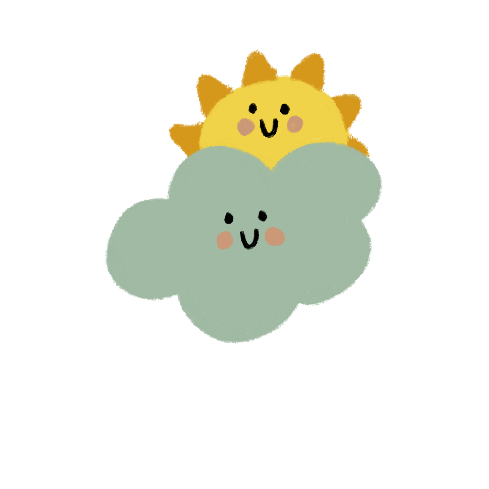 حالة الطقس
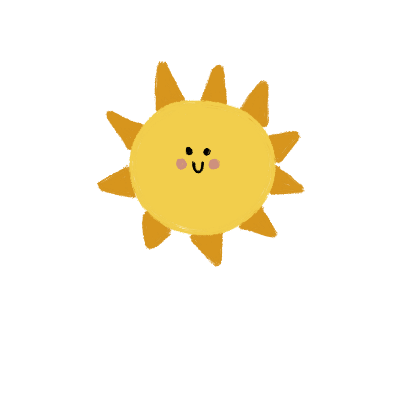 9
7
8
الأحد
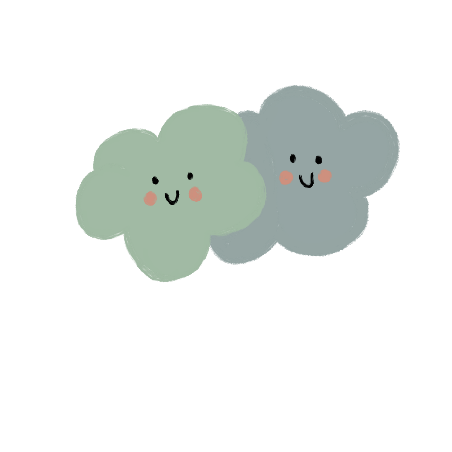 12
11
10
الإثنين
15
13
14
شعوري
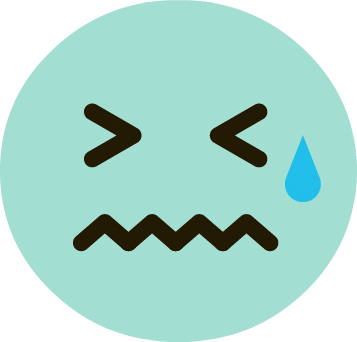 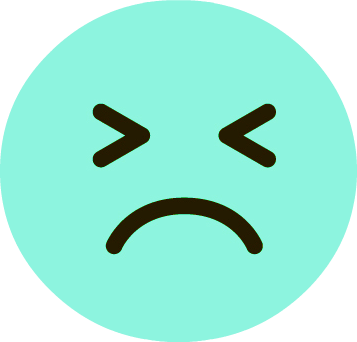 الثلاثاء
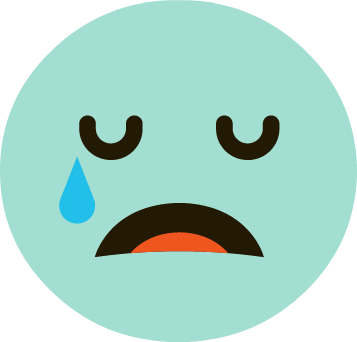 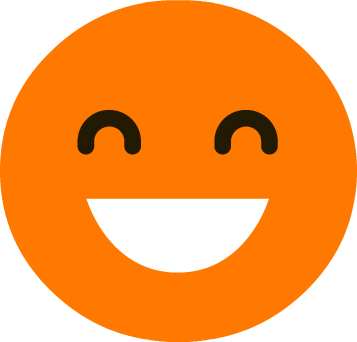 18
17
16
الأربعاء
21
19
20
الخميس
24
23
22
شهور السنة
الجمعة
27
25
26
فبراير
يناير
مارس
يونيو
مايو
إبريل
السبت
30
29
28
يوليو
ديسمبر
أغسطس
سبتمبر
أكتوبر
نوفمبر
31
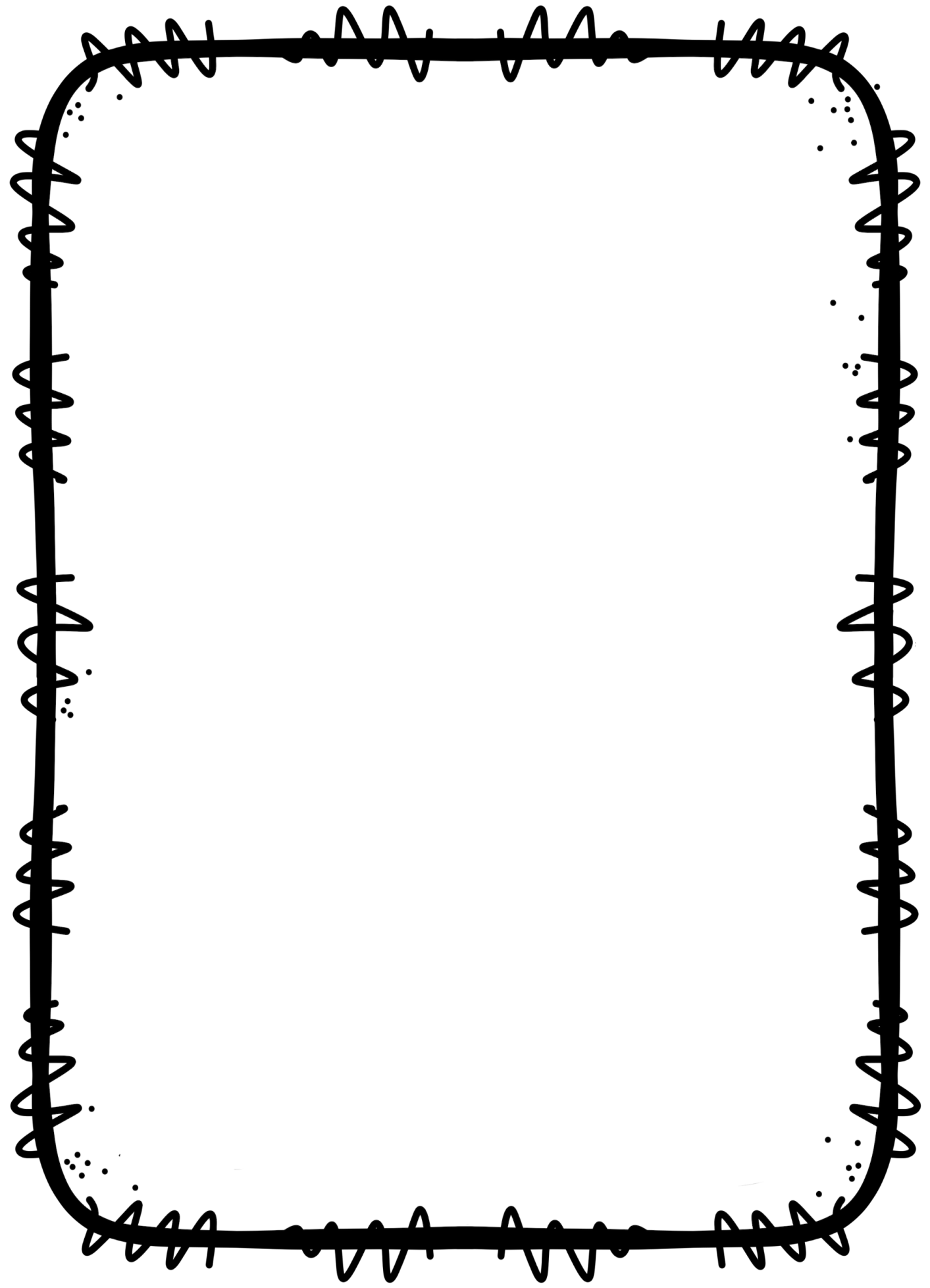 هل أنتم جاهزون
 لدرس اليوم يا طلاّبي الأذكياء 
من 
يذكرنا بعنوان 
الدرس
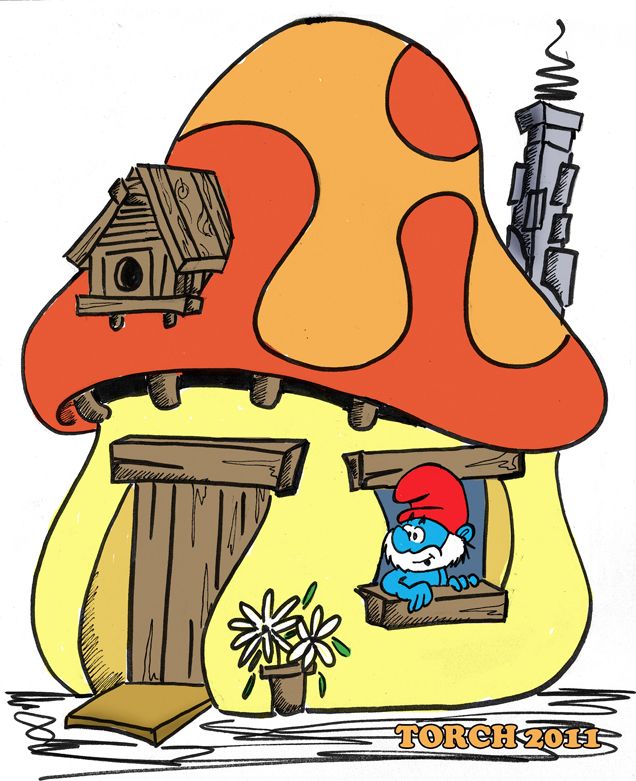 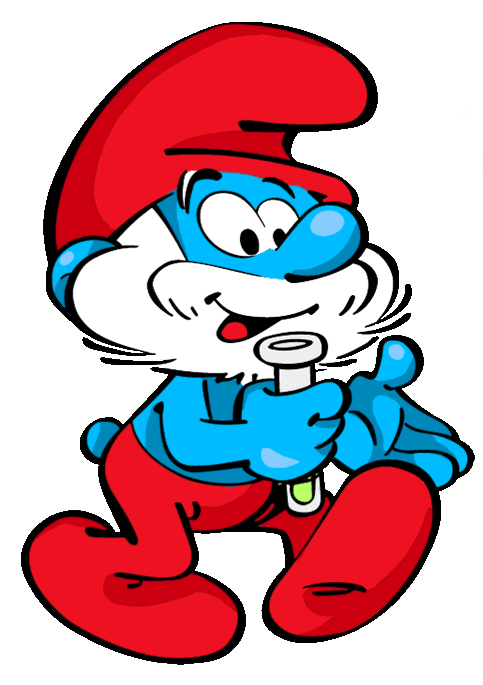 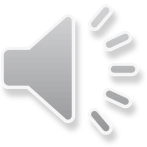 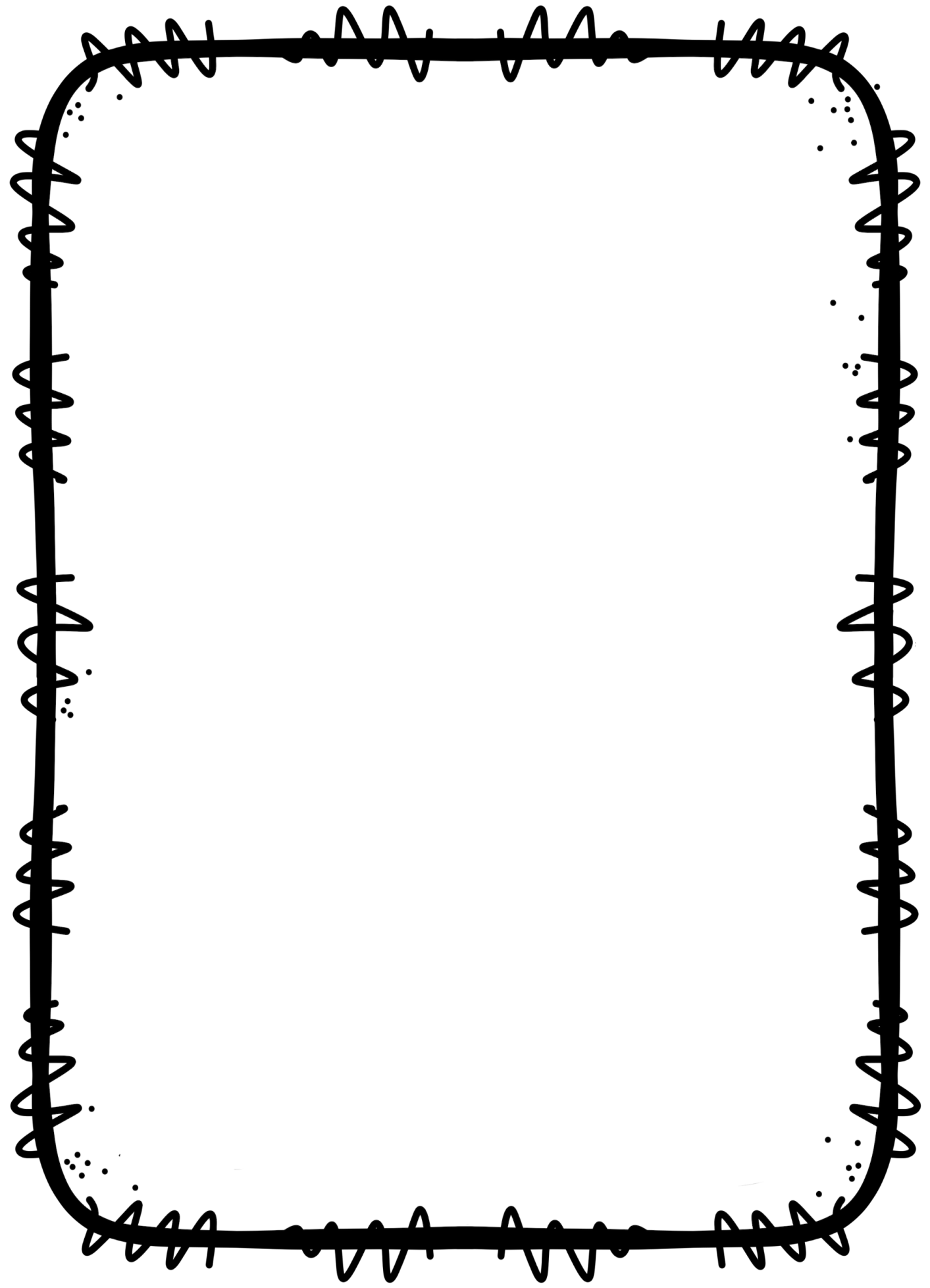 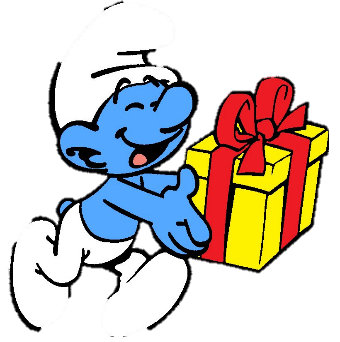 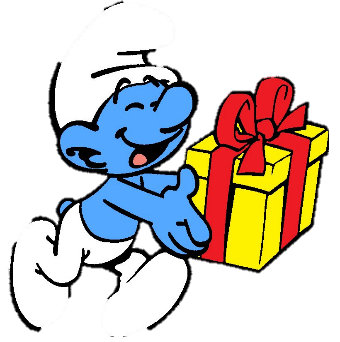 أحسنتم جميعاً..
بارك الله فيكم أحبائي
عنوان درسنا
*أية المنافق ثلاث*
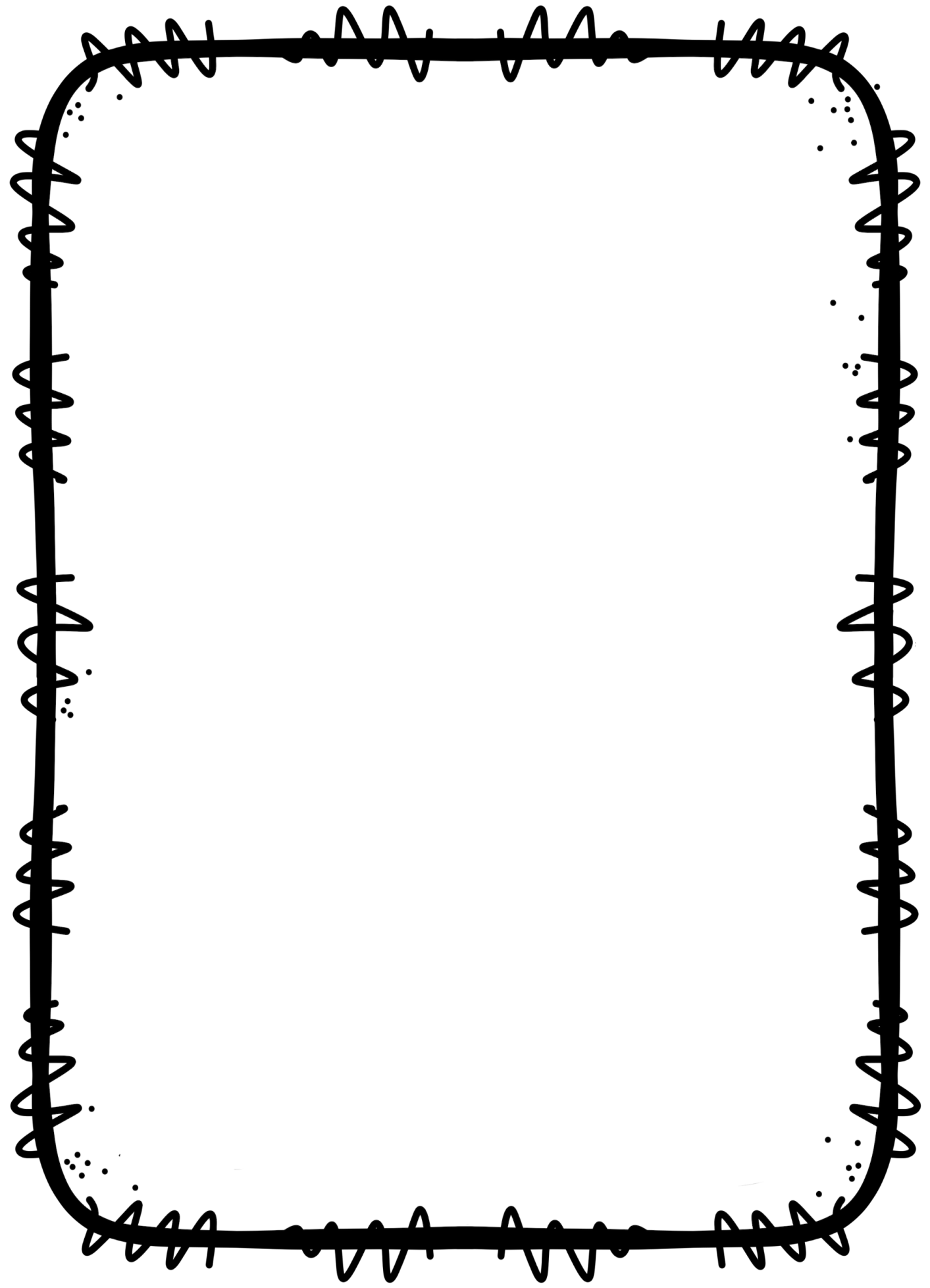 المعيار
.يظهر الطالب معرفة بسيرة النبي 
ﷺمن مولده حتى 
هجرته ويظهر
 تأسيا بمواطن 
الاقتداء من شخصيته
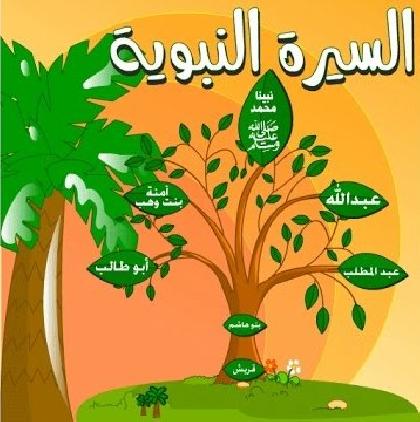 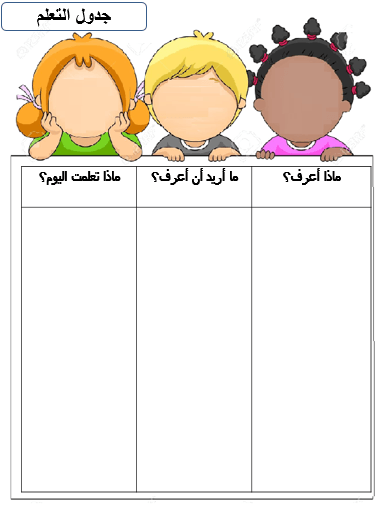 وضح
اجابتك
عن حديث
أية المنافق 
ثلاث
عن حديث
أية المنافق 
ثلاث
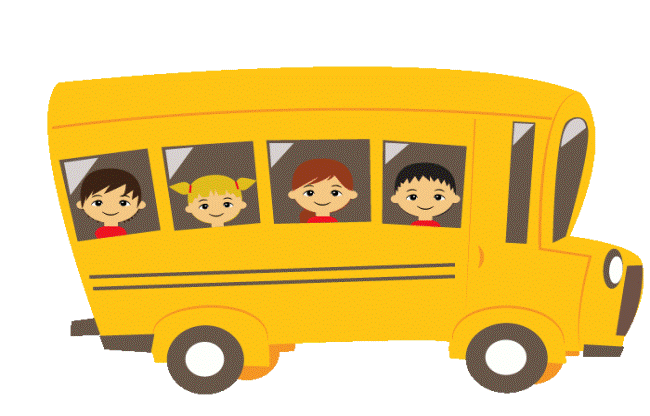 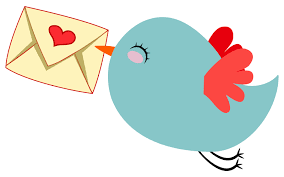 ماذا تتوقع أن
 تكون 
أهداف درسنا
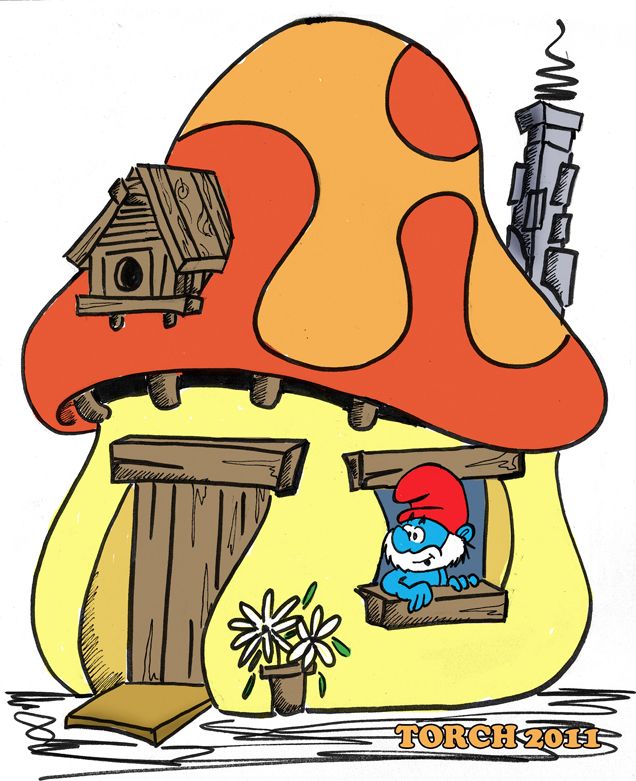 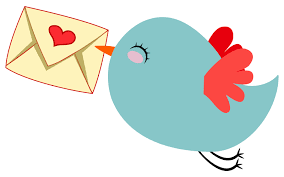 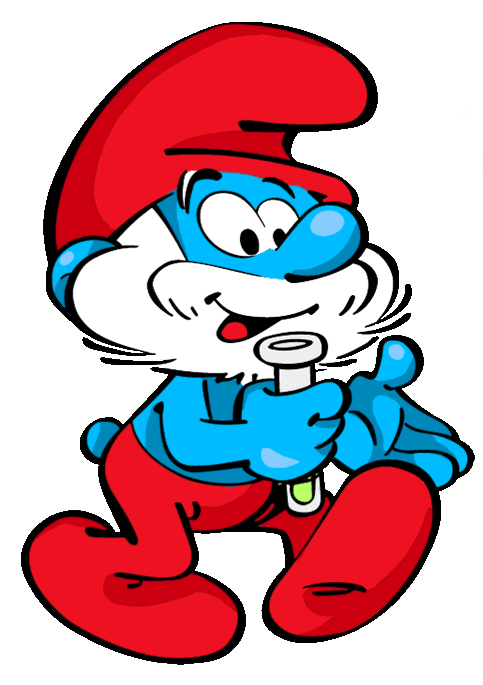 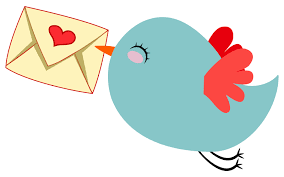 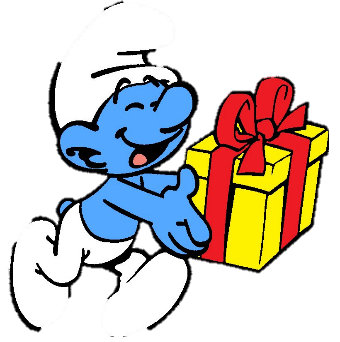 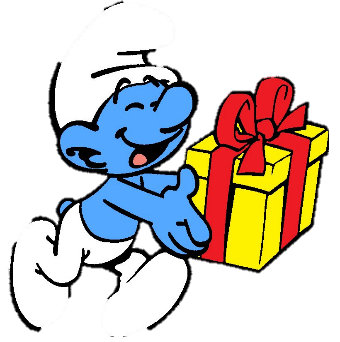 يقارن بين الوفاء بالعهد والوفاء بالوعد
2
نواتج التعلم:
1
يشرح المعنى العام لأهمية الوفاء بالعهد والوعد
3
يحرص على الاقتداء بالرسول ﷺ في تعامله مع الأخرين
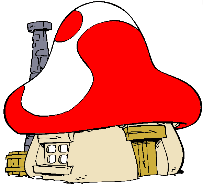 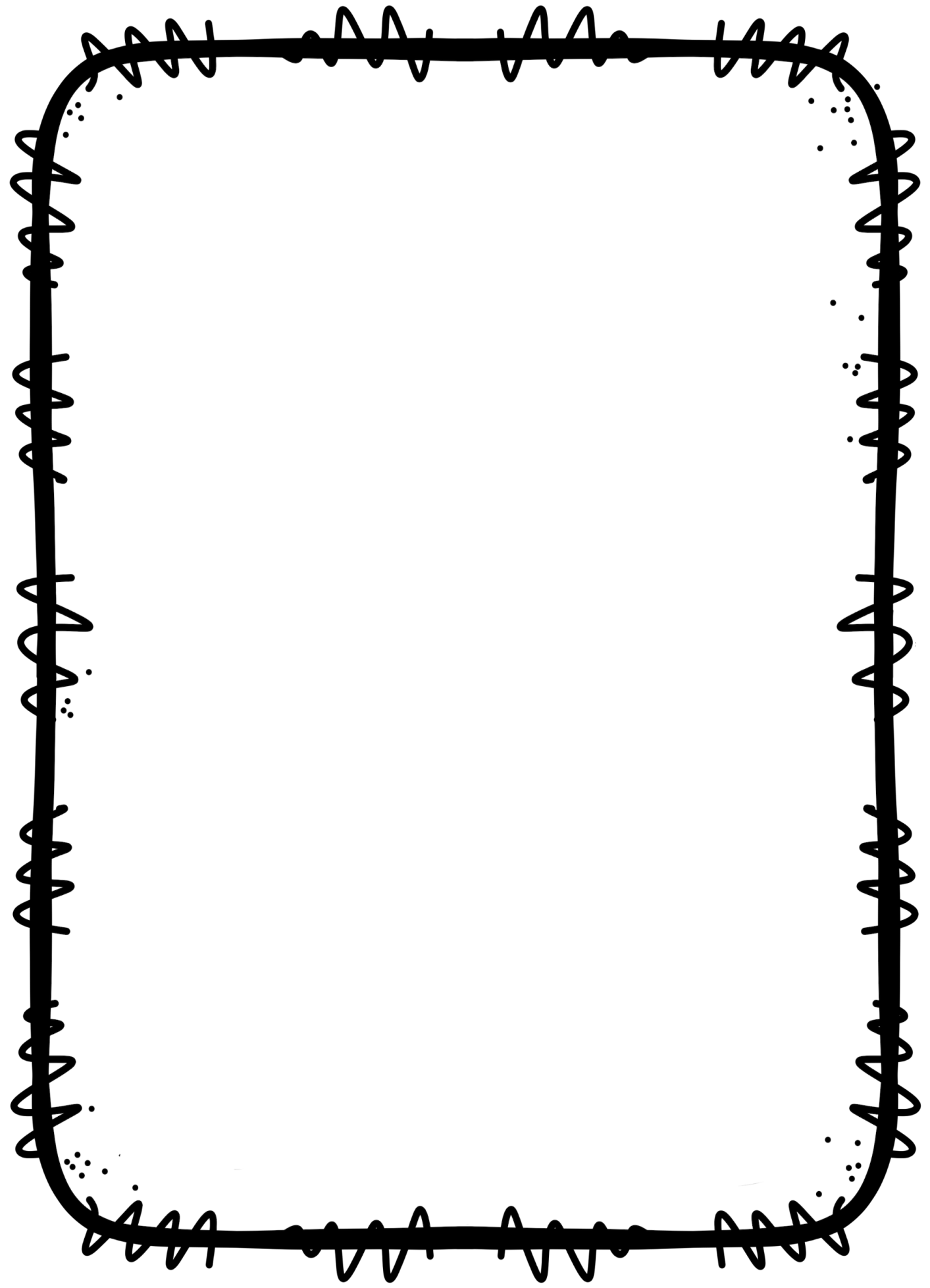 من خلال معرفتك السابقة عن حديث أية المنافق أجب
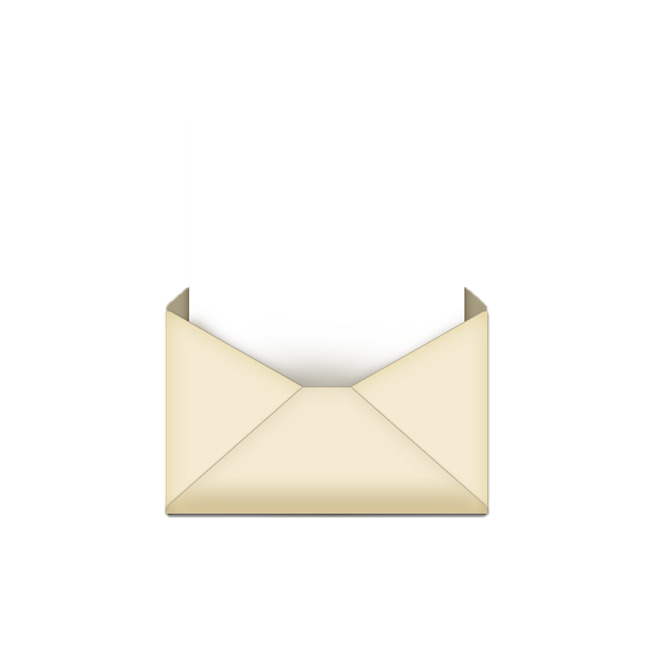 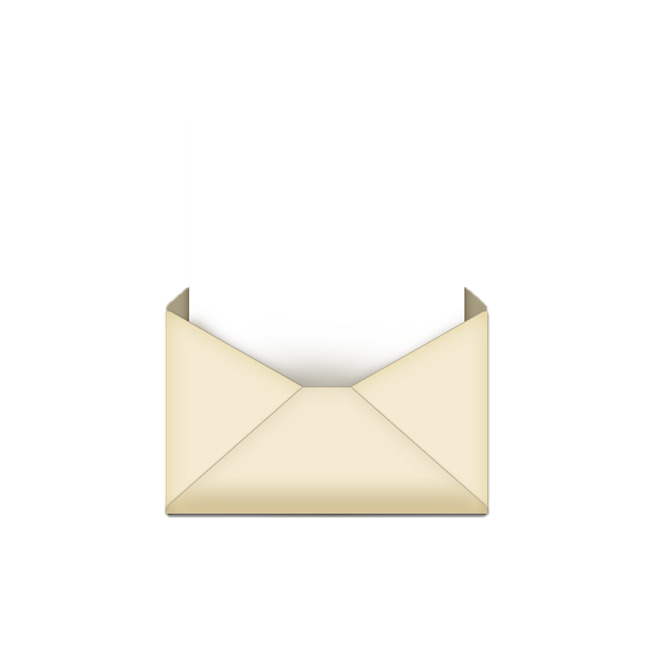 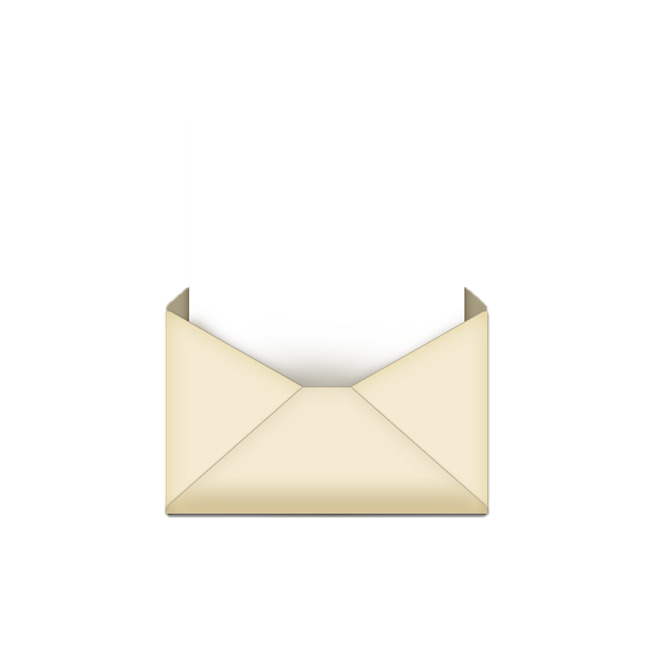 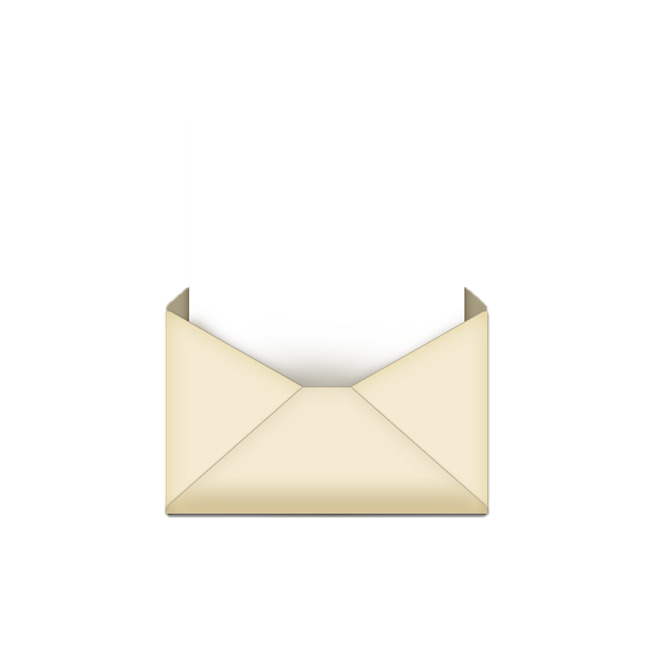 من هو 
المنافق
ما هما 
نوعي النفاق
من هوراوي
الحديث
ما ضد
الخيانة
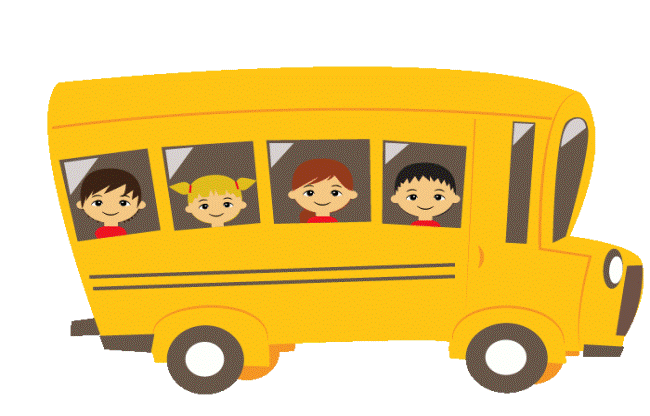 قم برفع اليد
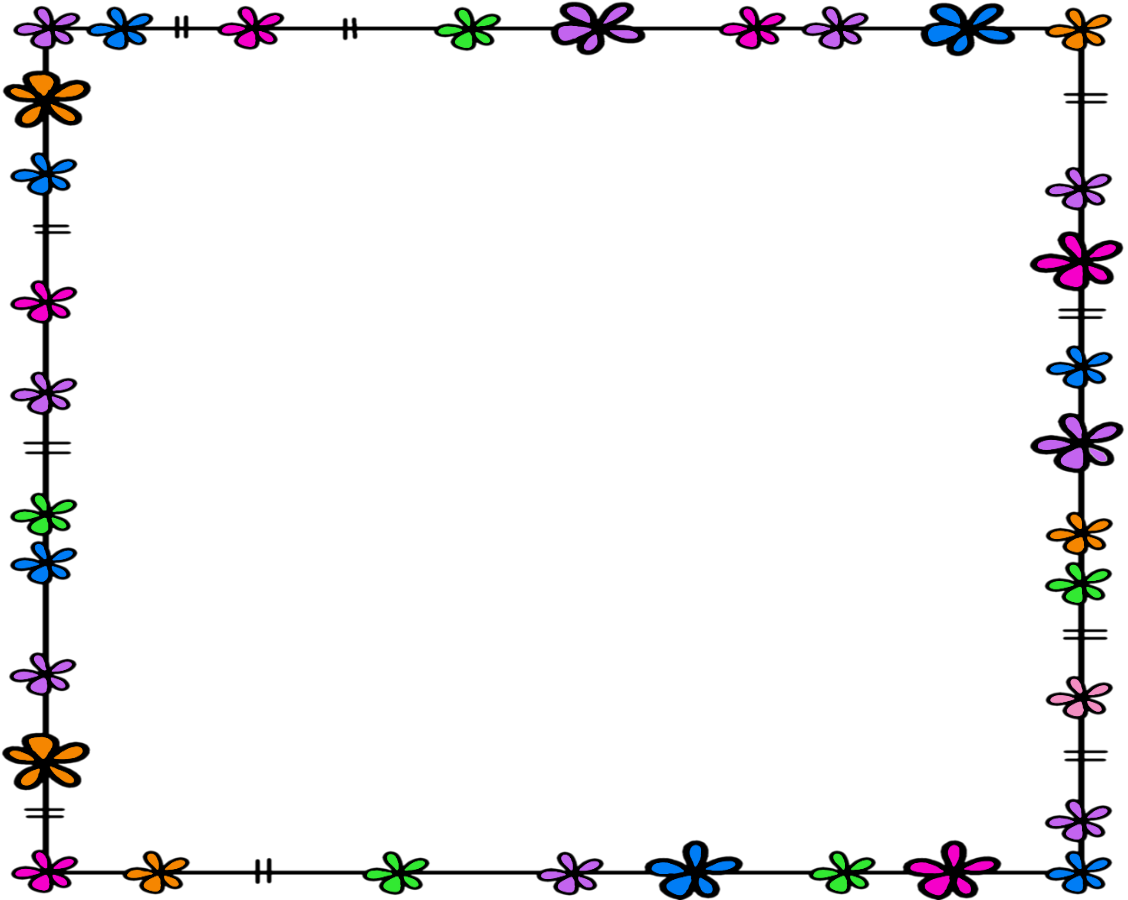 فكر
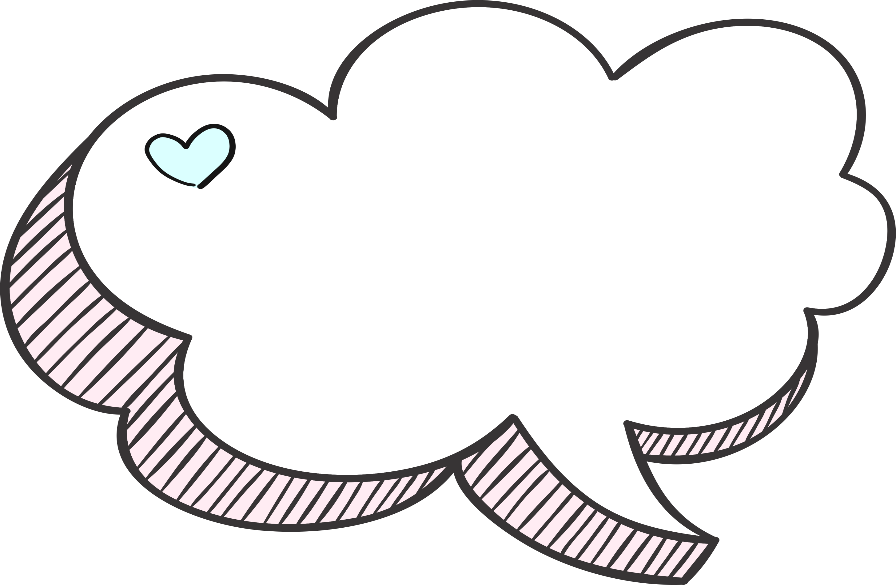 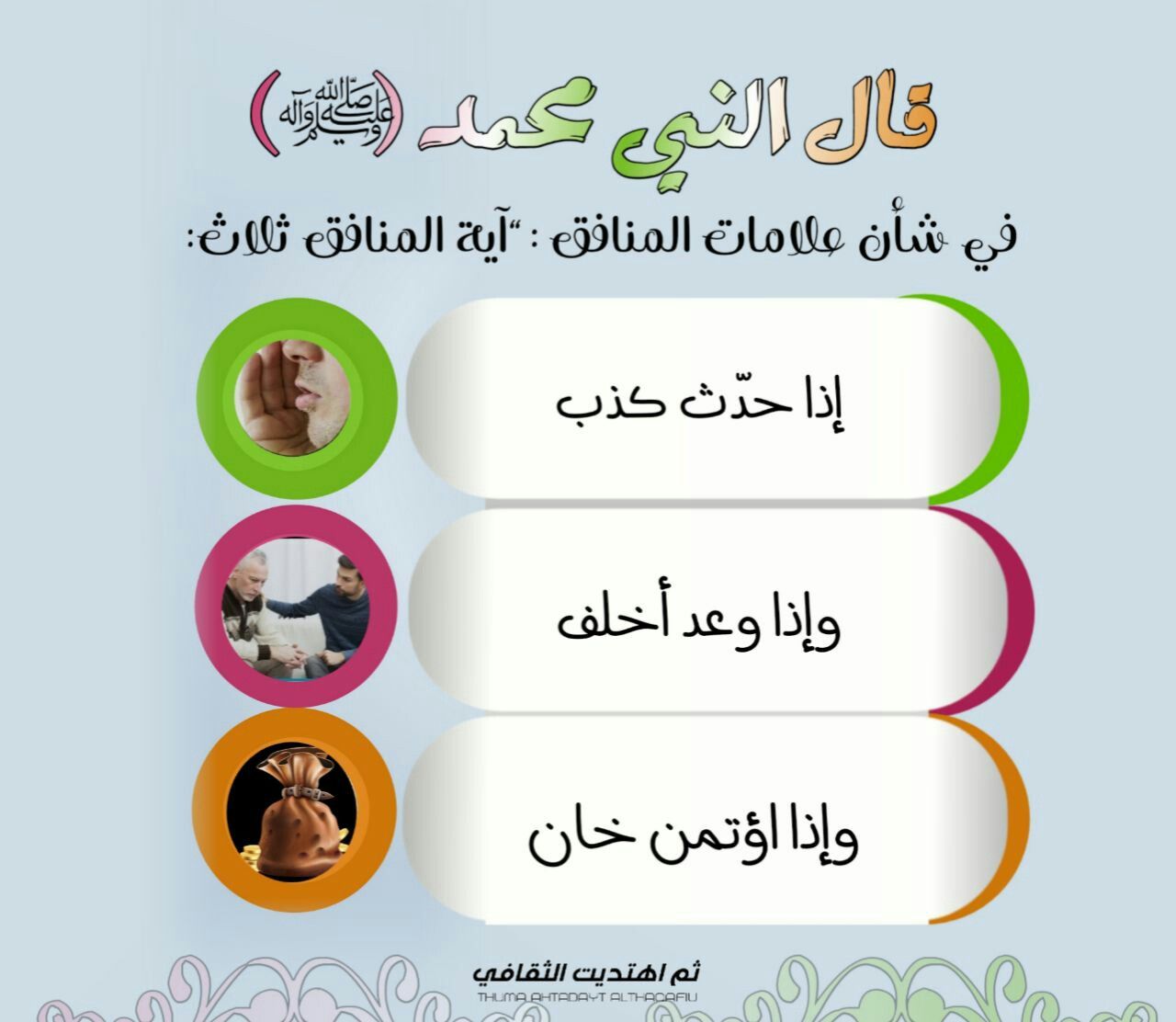 ا ل 
ن ف ا ق
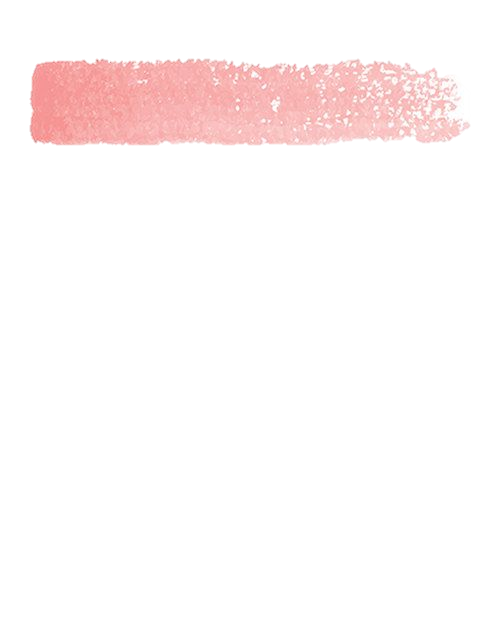 من يذكرنا بصفات
المنافق كما جاءت بالحديث؟
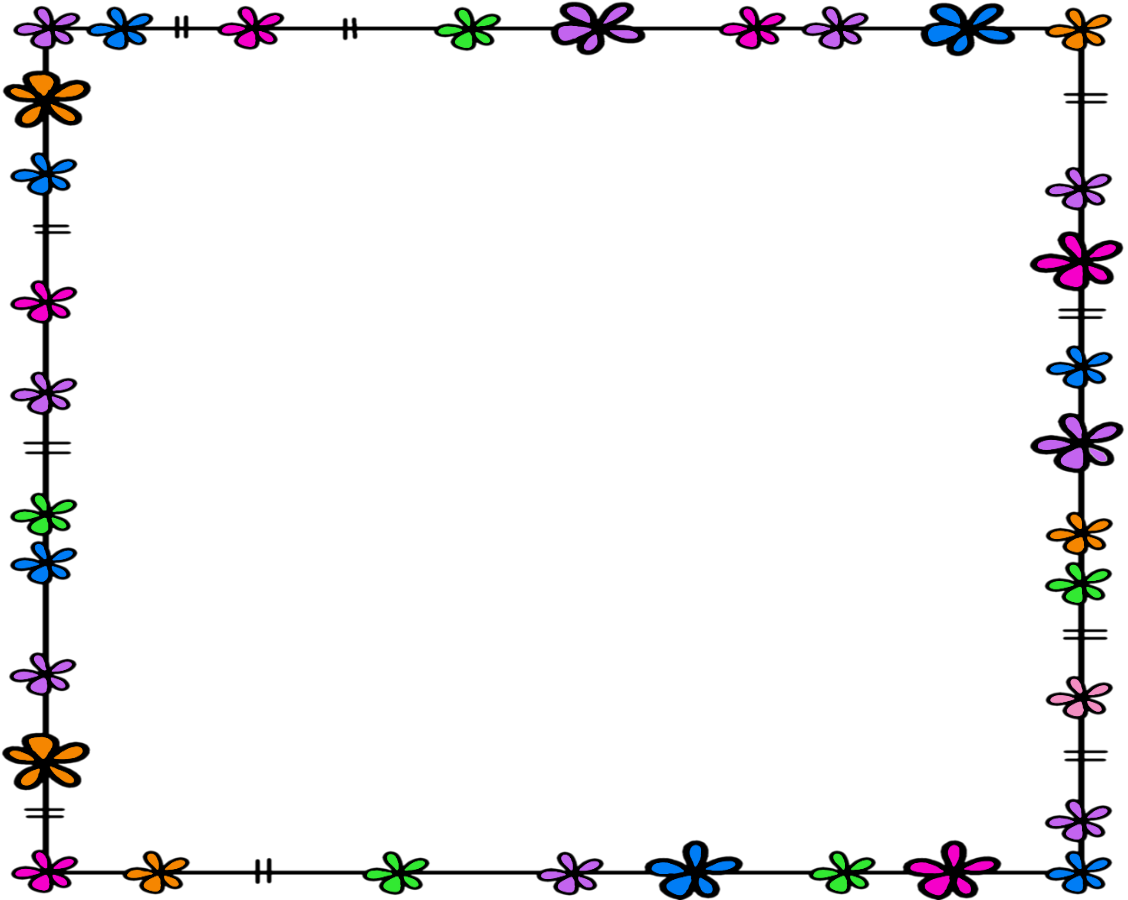 فكر
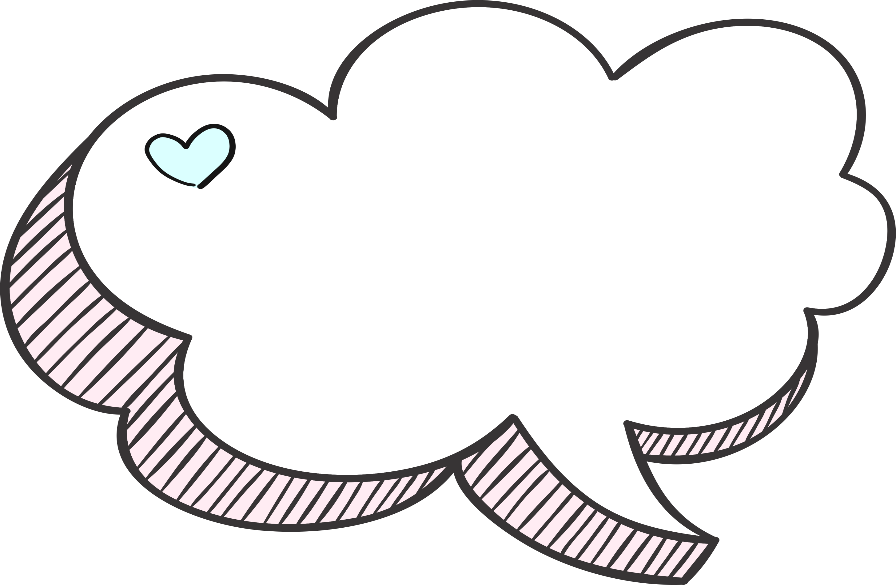 ا ل 
ن ف ا ق
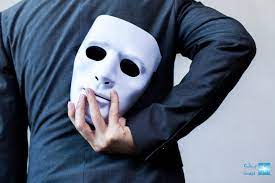 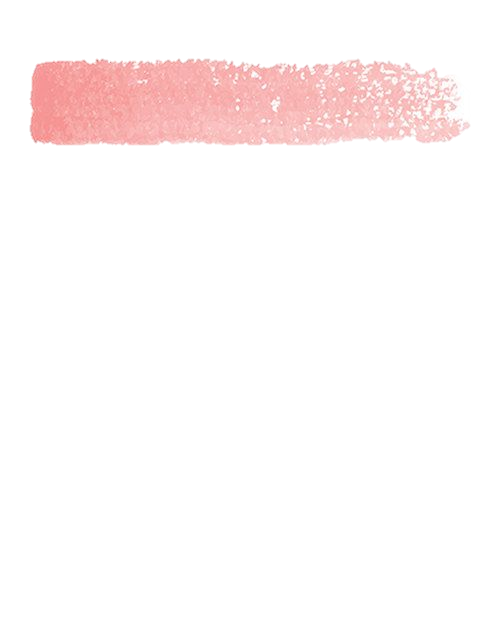 ما رأيك بزميل لك,يظهرلبعض الطلاب
المحبة والود لكنه يبطن بداخله
الكره والشرلهم؟ولماذا؟
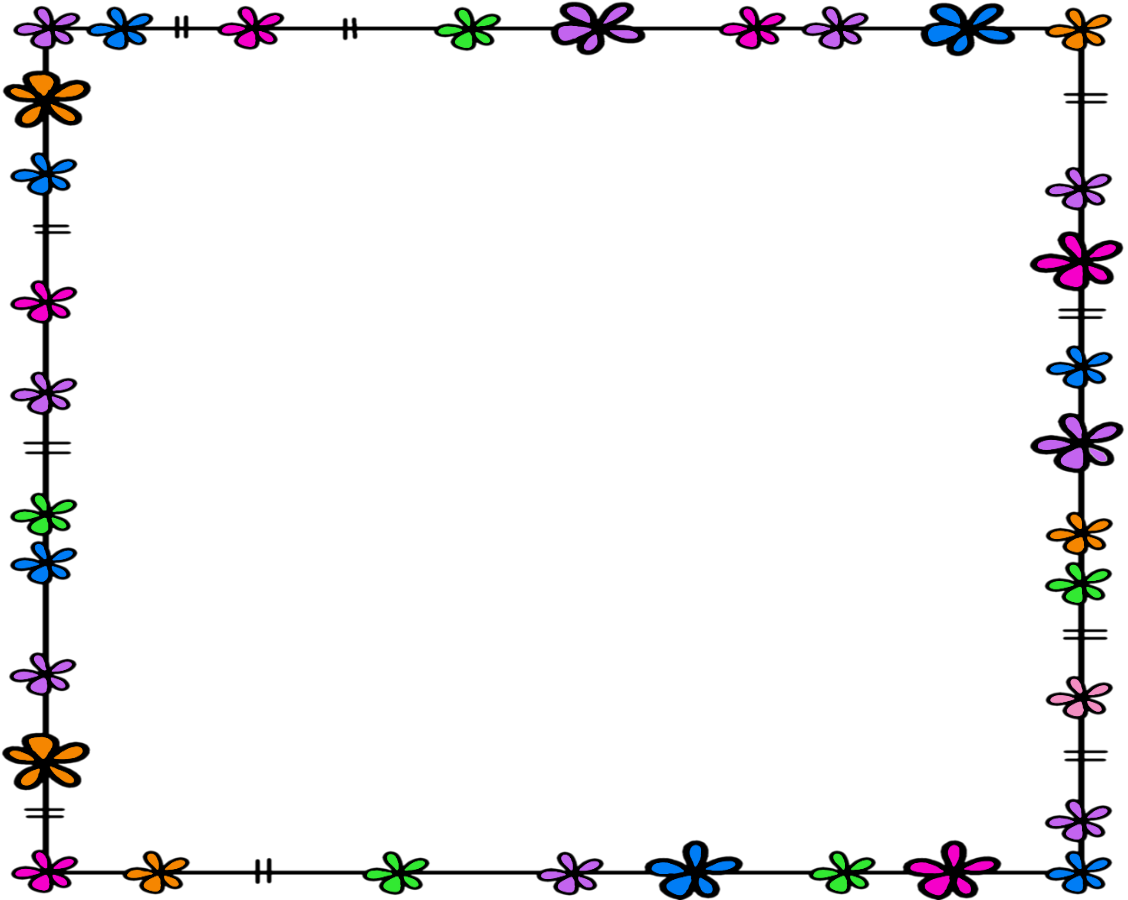 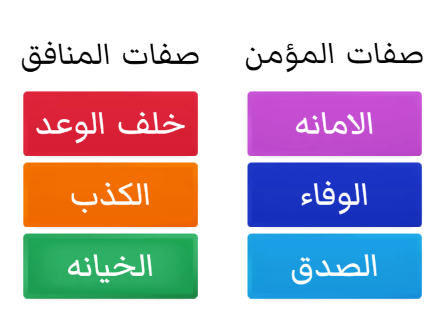 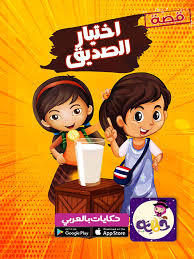 https://wordwall.net/ar/resource/10515948
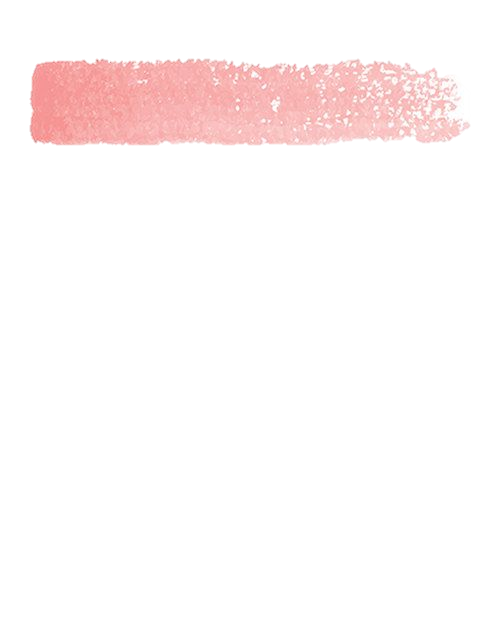 أختر أصدقائك بعناية
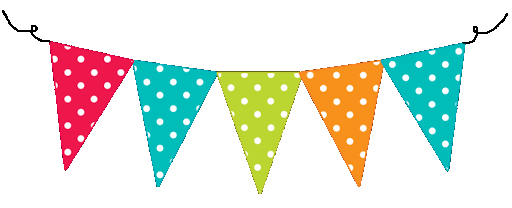 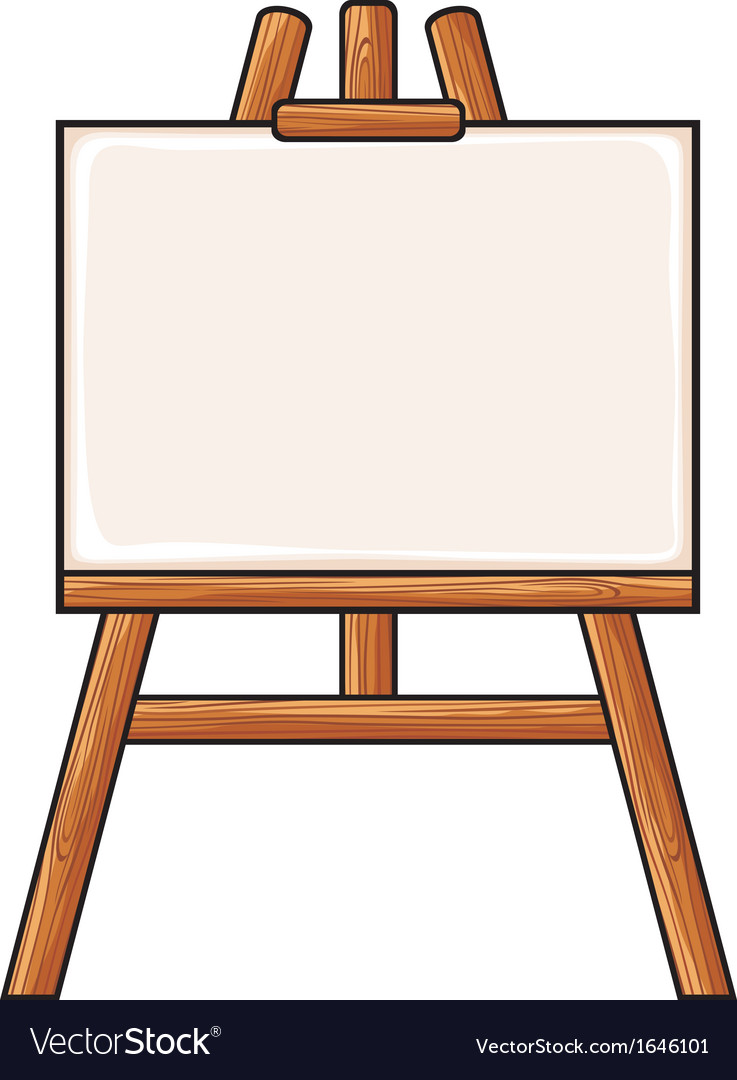 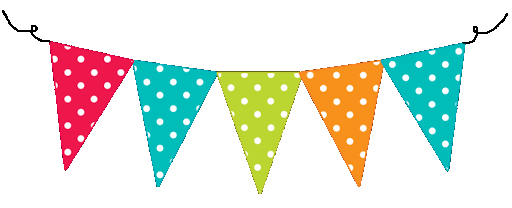 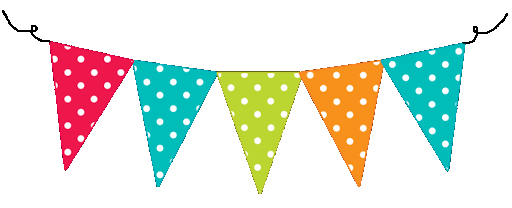 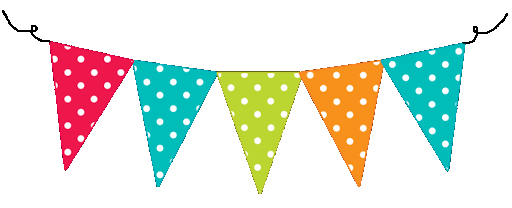 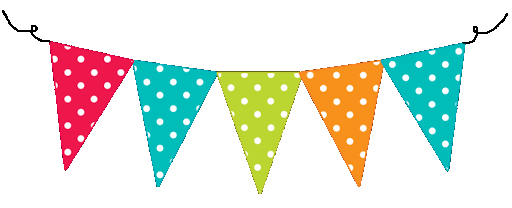 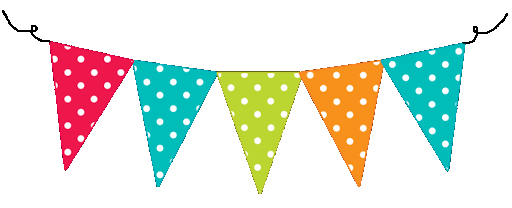 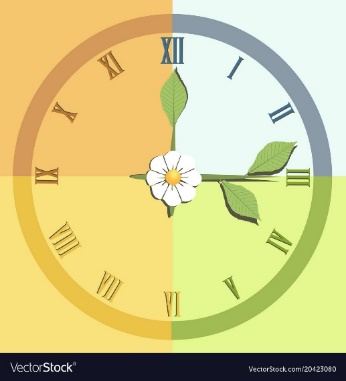 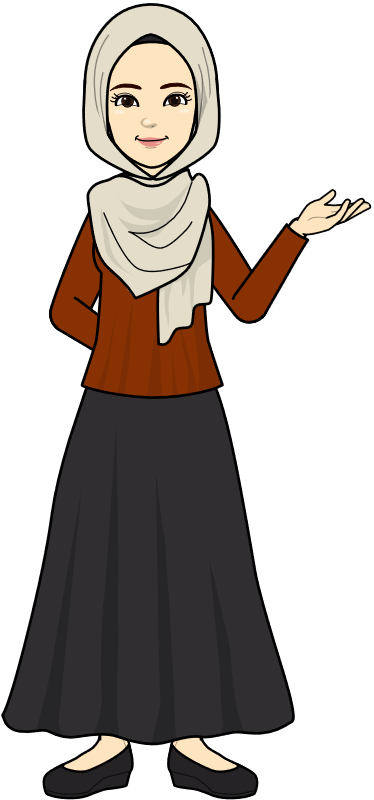 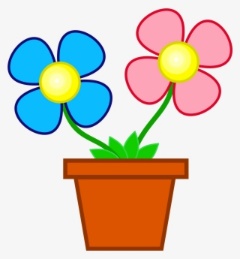 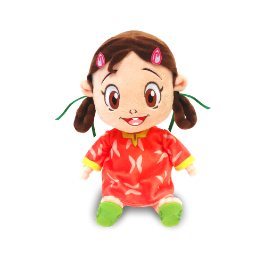 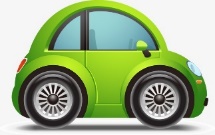 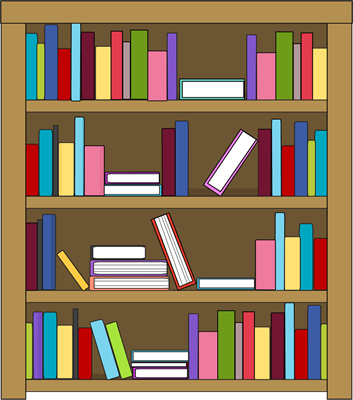 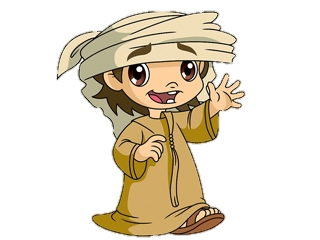 الوفاء بالوعد والوفاء بالعهد
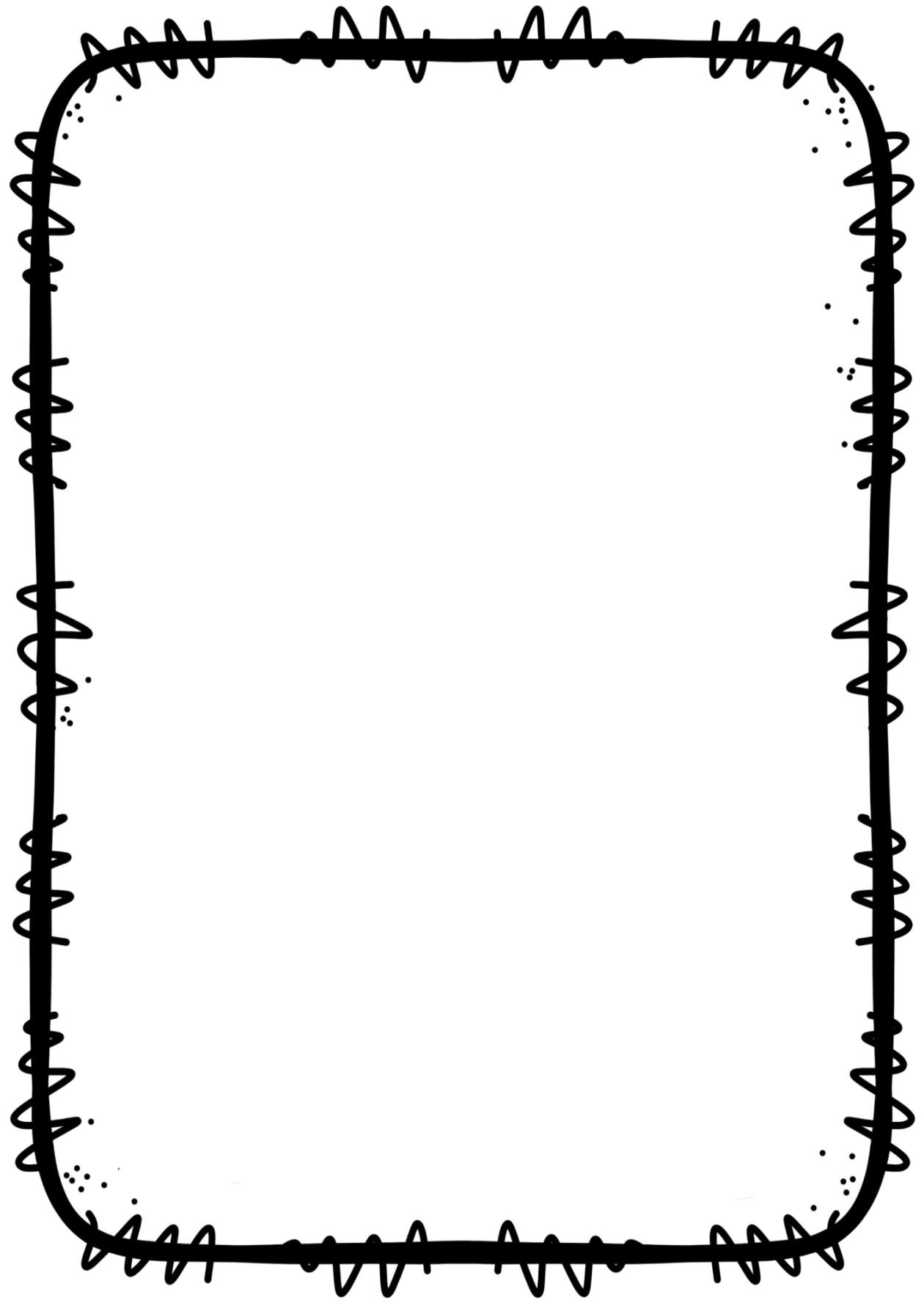 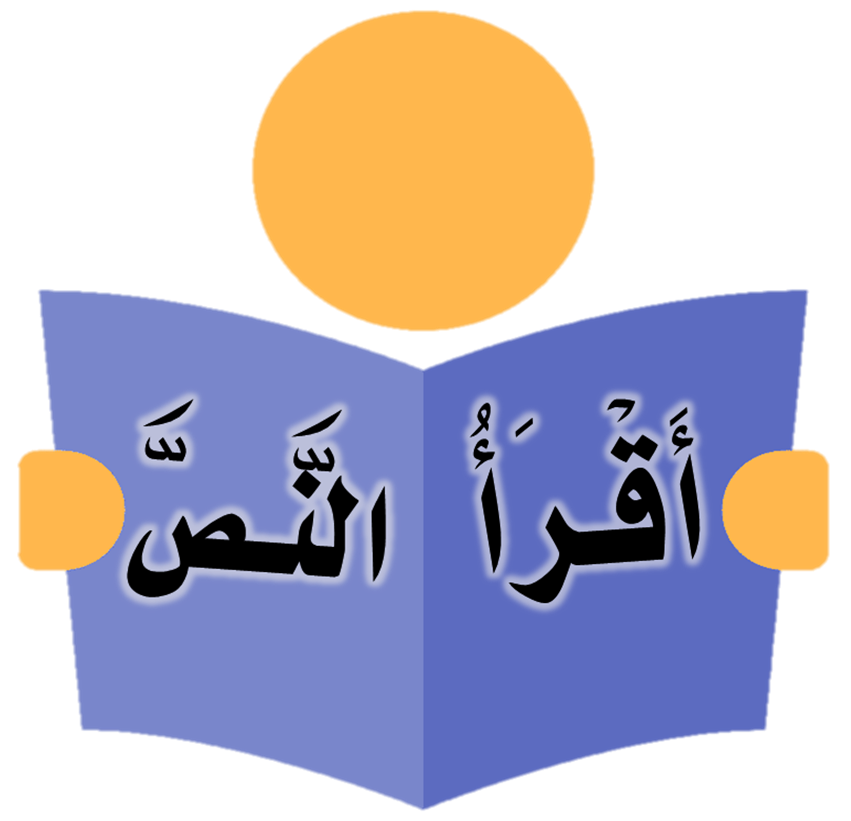 نص الوفاء بالعهد     صفحة88
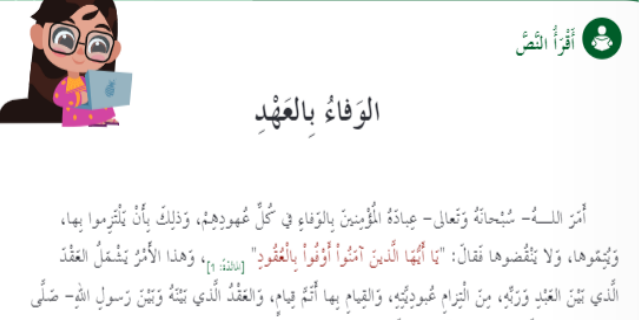 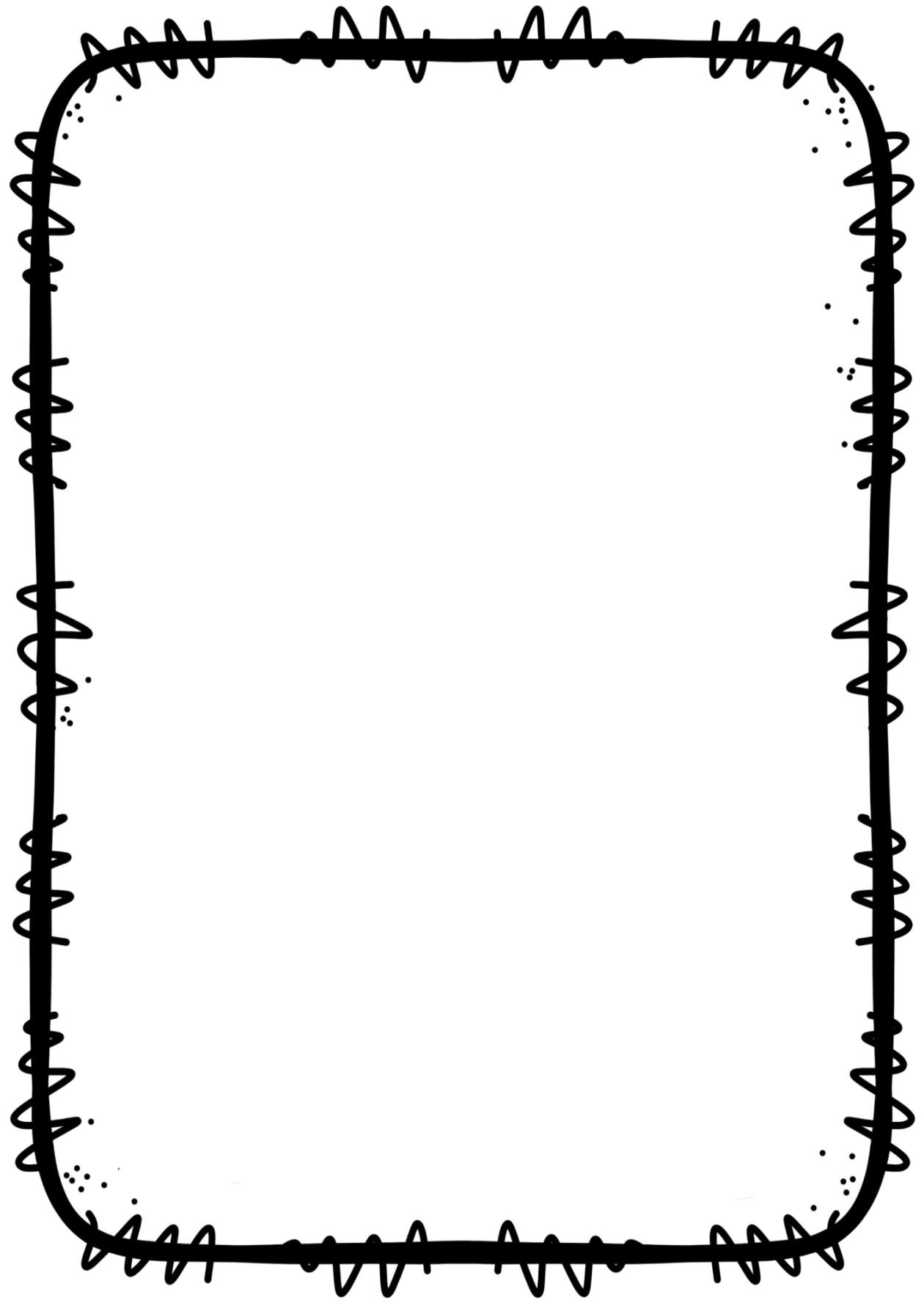 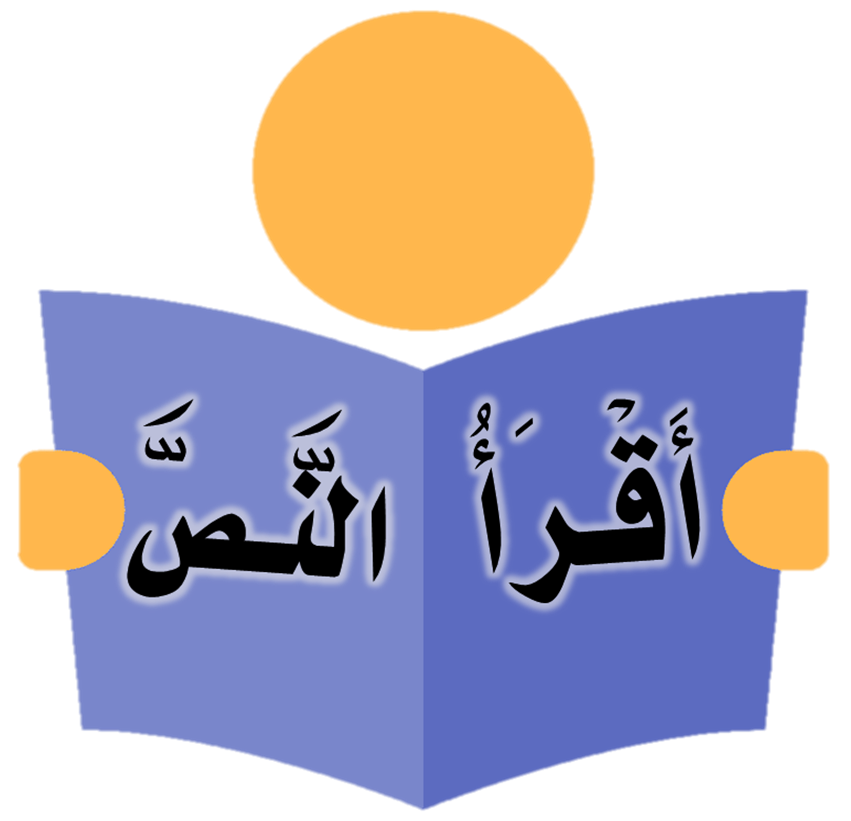 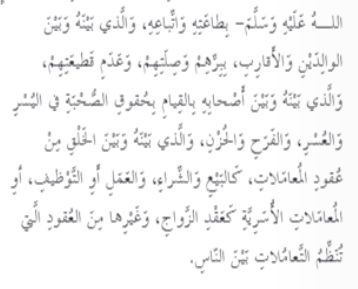 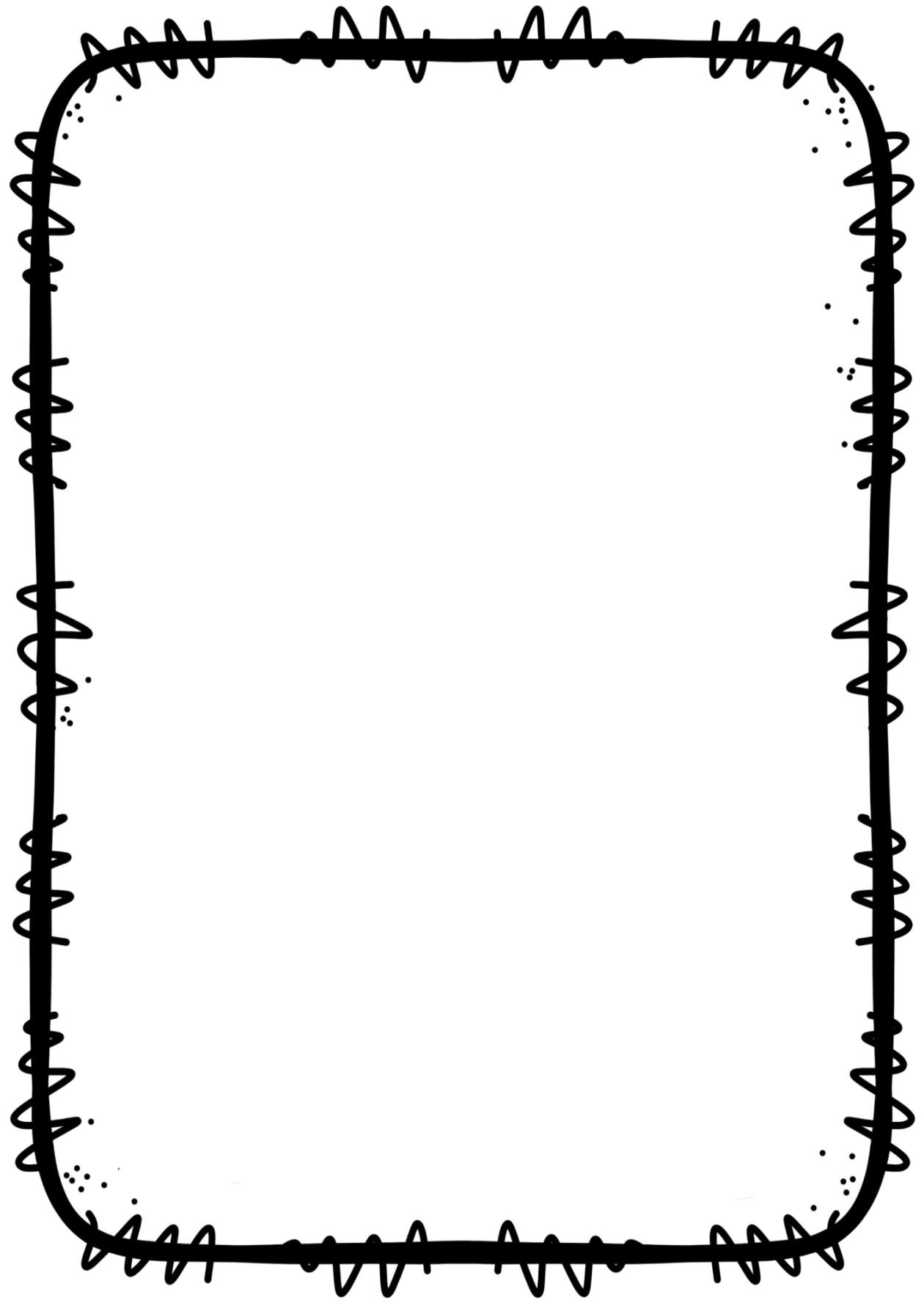 الهدف1: يقارن بين الوفاء بالعهد والوفاء بالوعد صفحة88
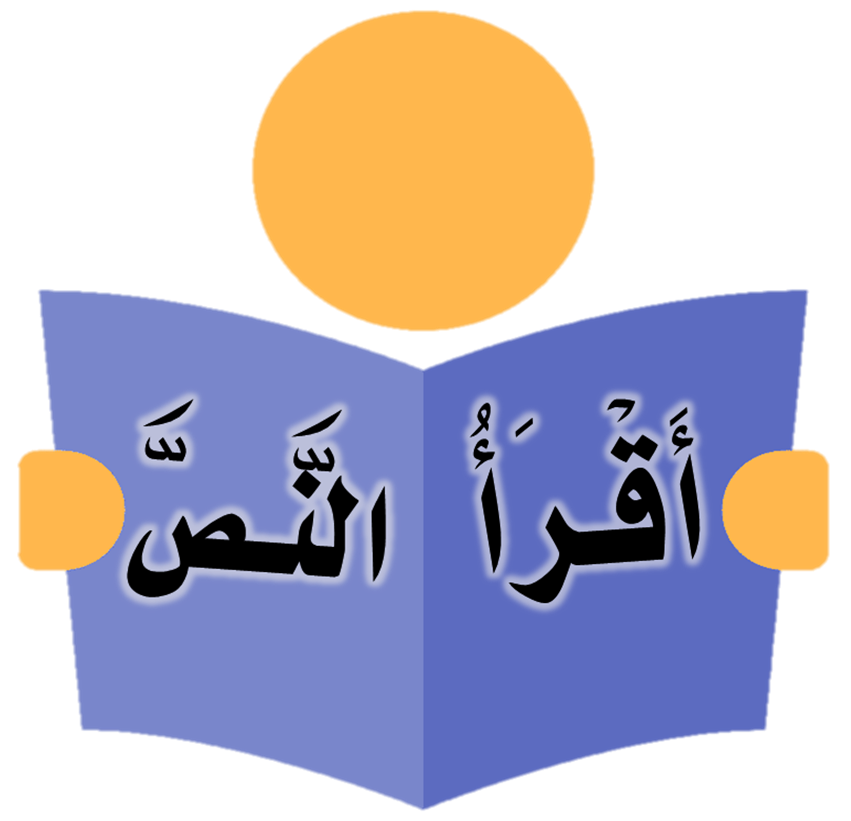 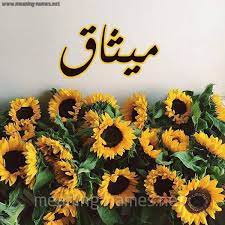 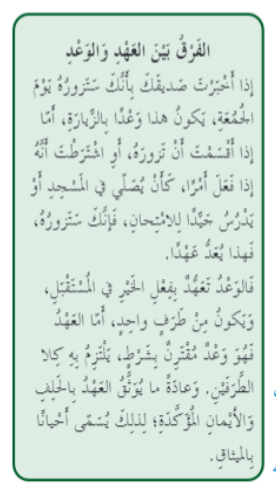 ما الفرق بين
العهد والوعد؟
الهدف1: يقارن بين الوفاء بالعهد والوفاء بالوعد صفحة89
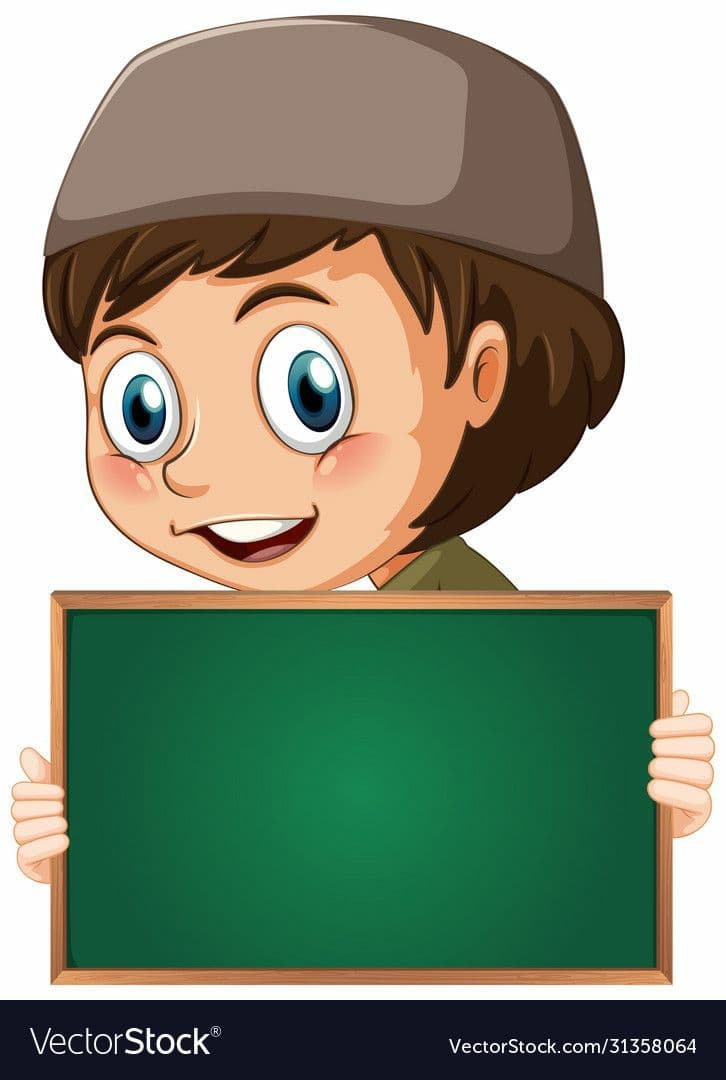 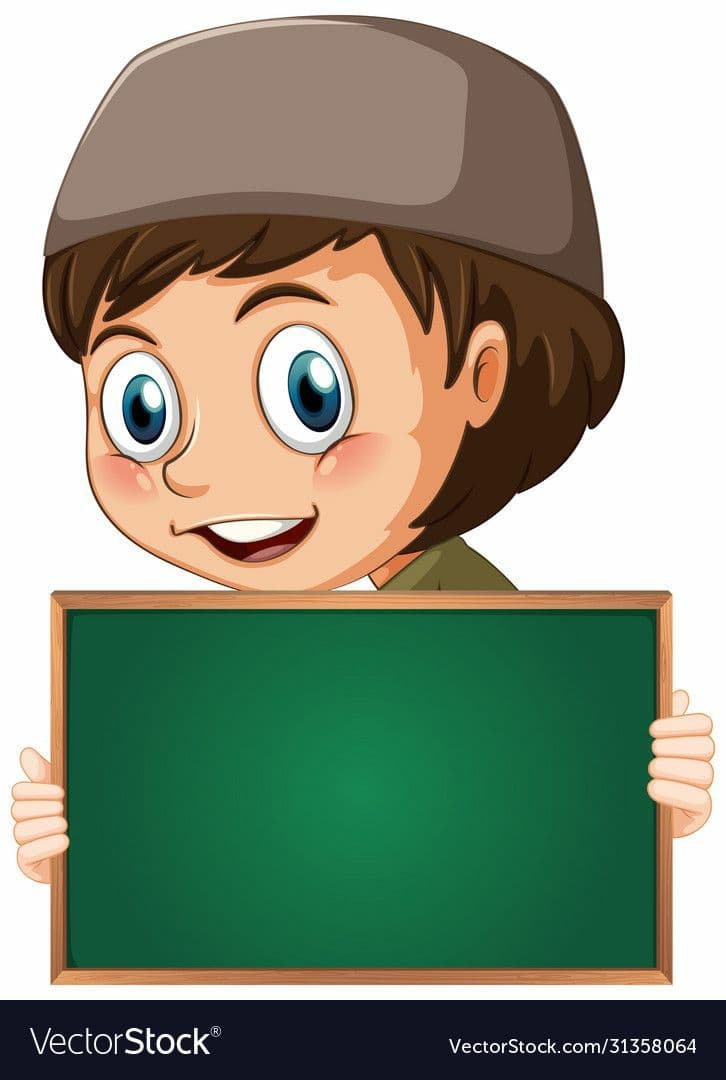 الوفاء بالعهد
وعد مقترن بشرط
يلتزم به كلا الطرفين
الوفاء بالوعد
تعهد بفعل الخير بالمستقبل
ويكون من طرف واحد
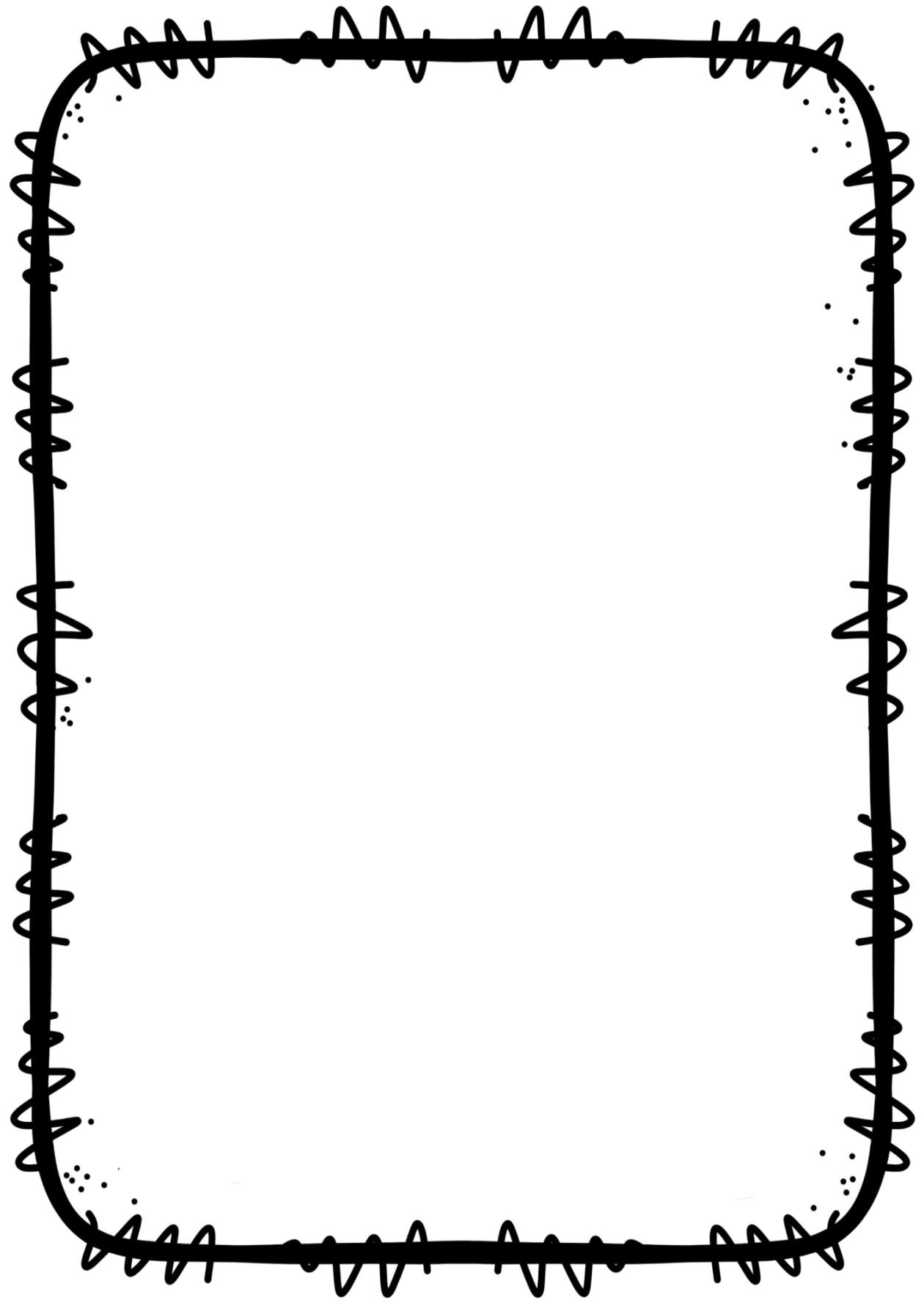 الهدف2:  يشرح المعنى العام لأهمية الوفاء بالعهد والوعد صفحة89
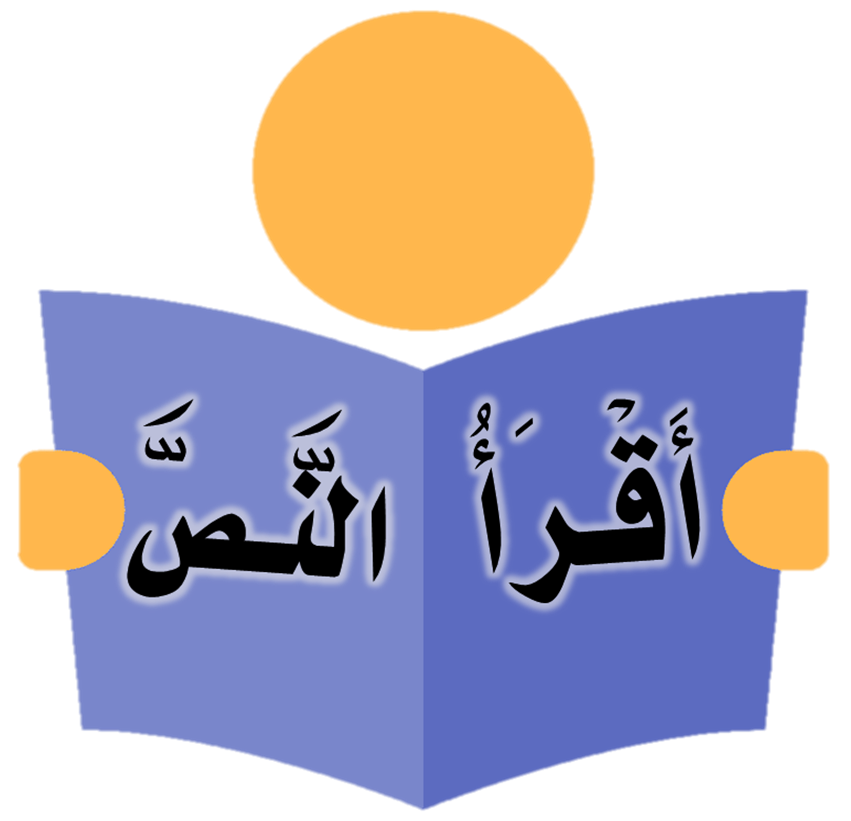 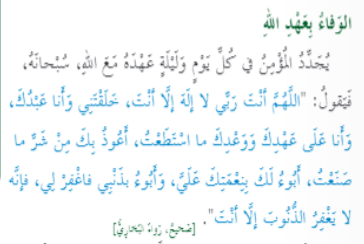 كيف نجدد
الوفاء 
بعهد الله ؟
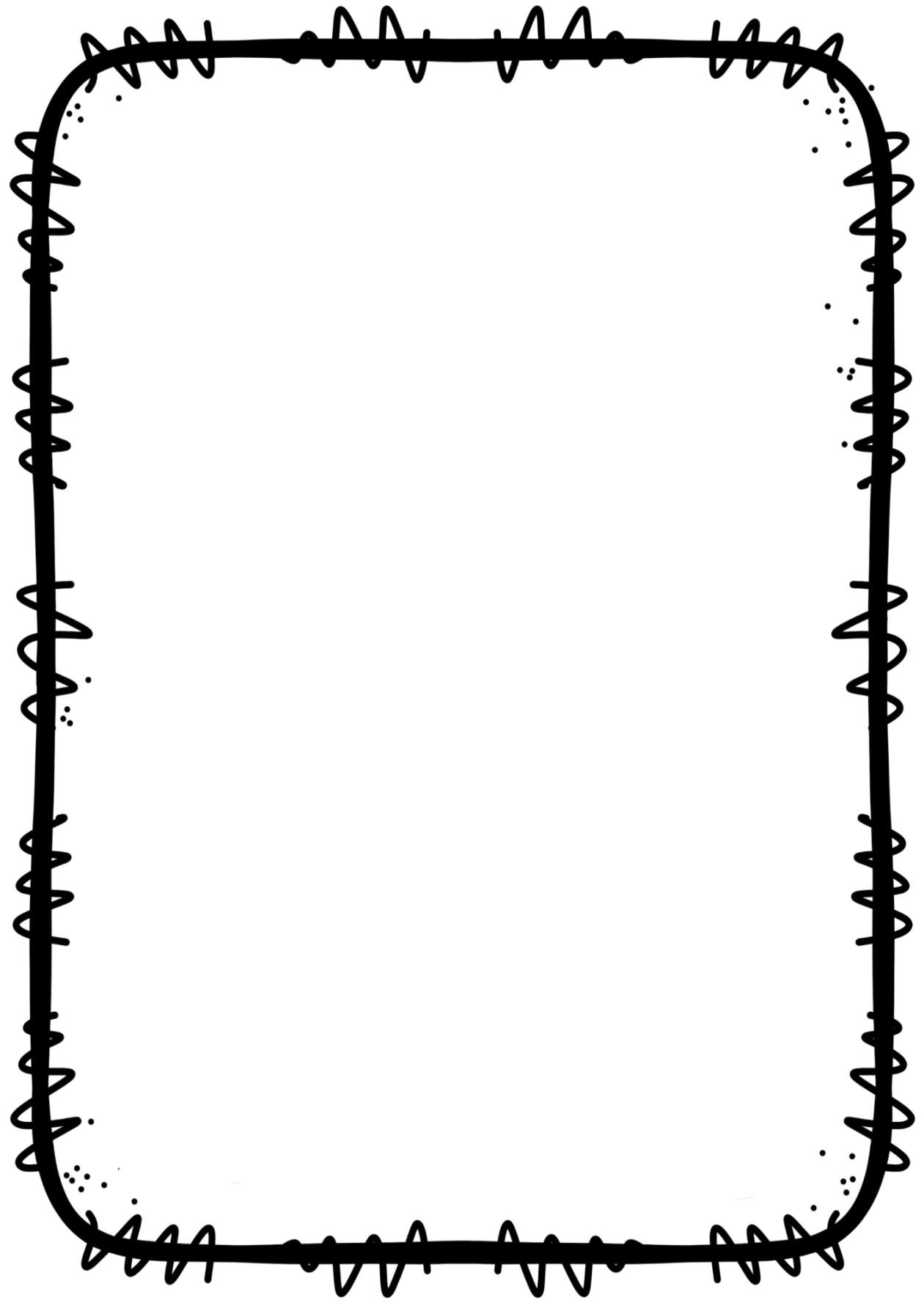 الهدف2:  يشرح المعنى العام لأهمية الوفاء بالوعد صفحة89
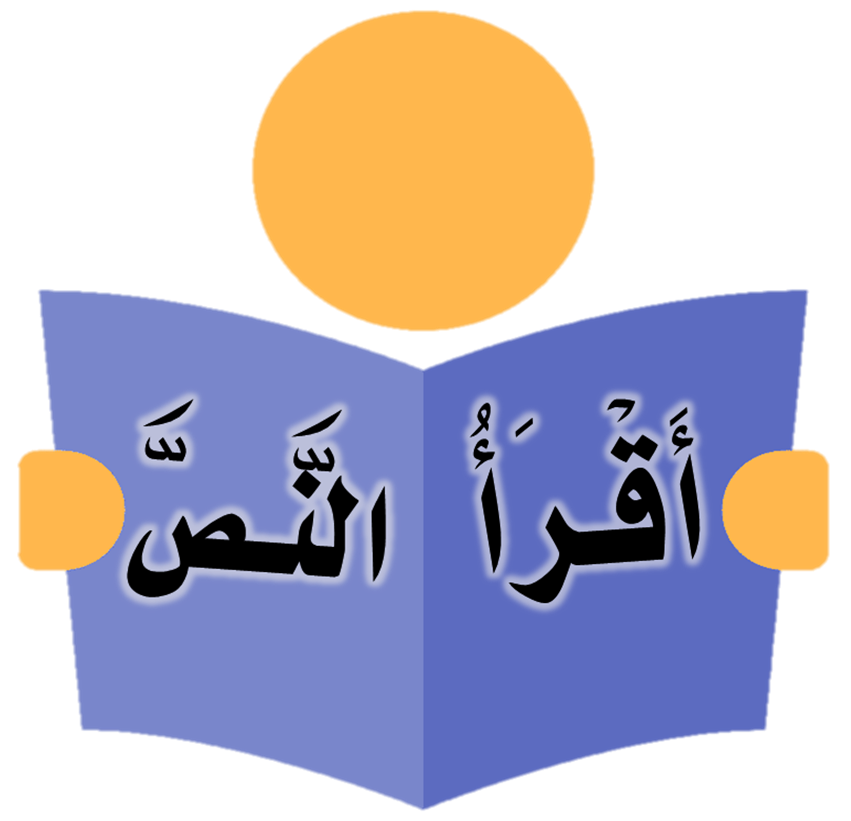 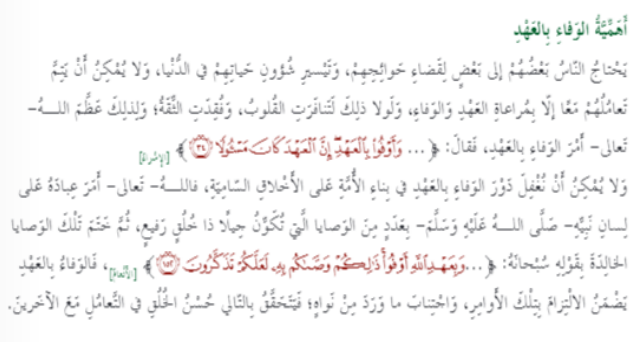 ماأهمية الوفاء بالعهد ؟
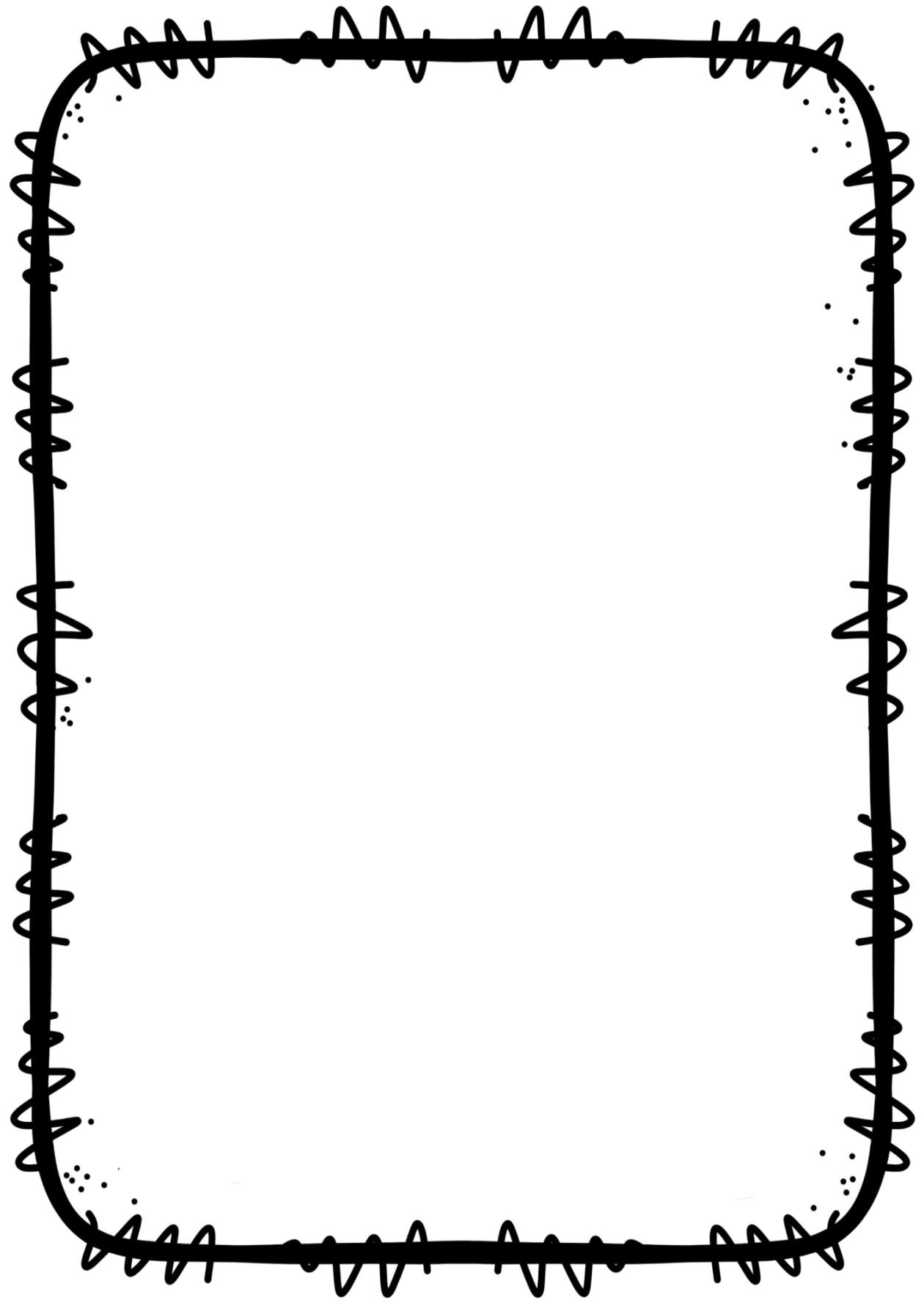 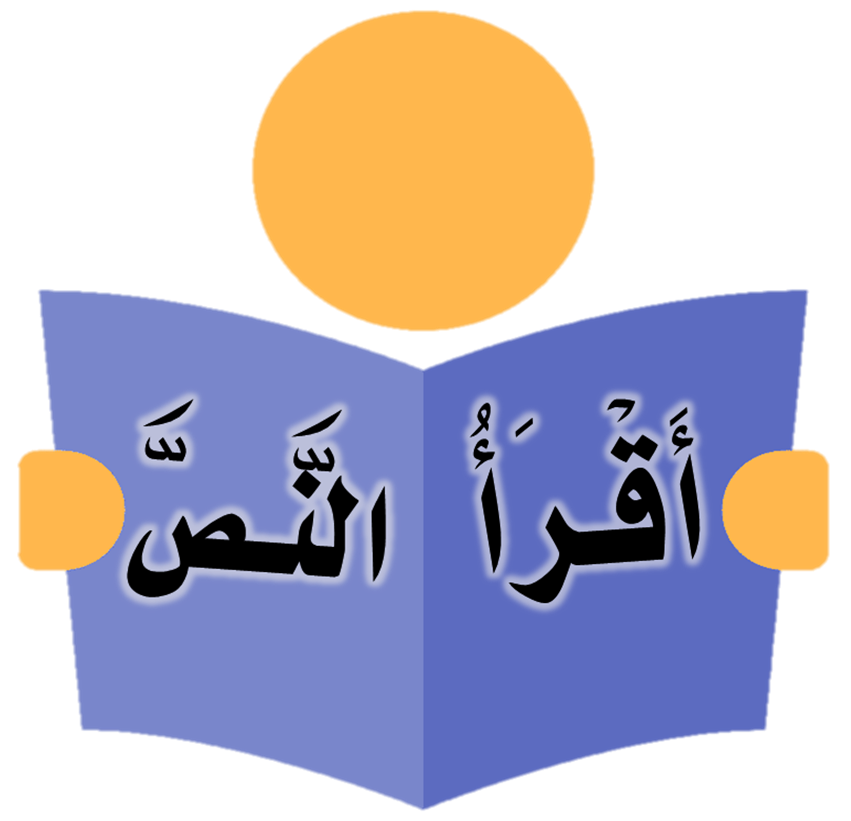 الهدف2:  يشرح المعنى العام لأهمية الوفاء بالوعد صفحة89
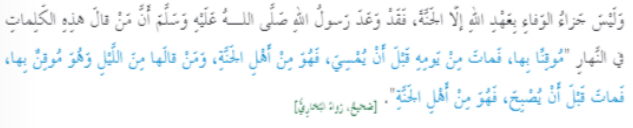 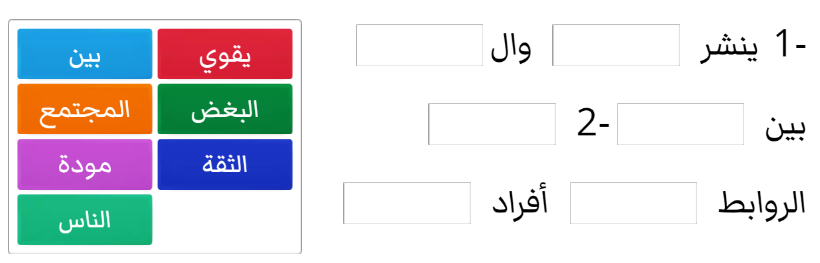 ما جزاء من
يفي بوعده 
؟
https://wordwall.net/ar/resource/28864092
لنختبر مافهمناه من الدرس لنتبادل خبراتنا
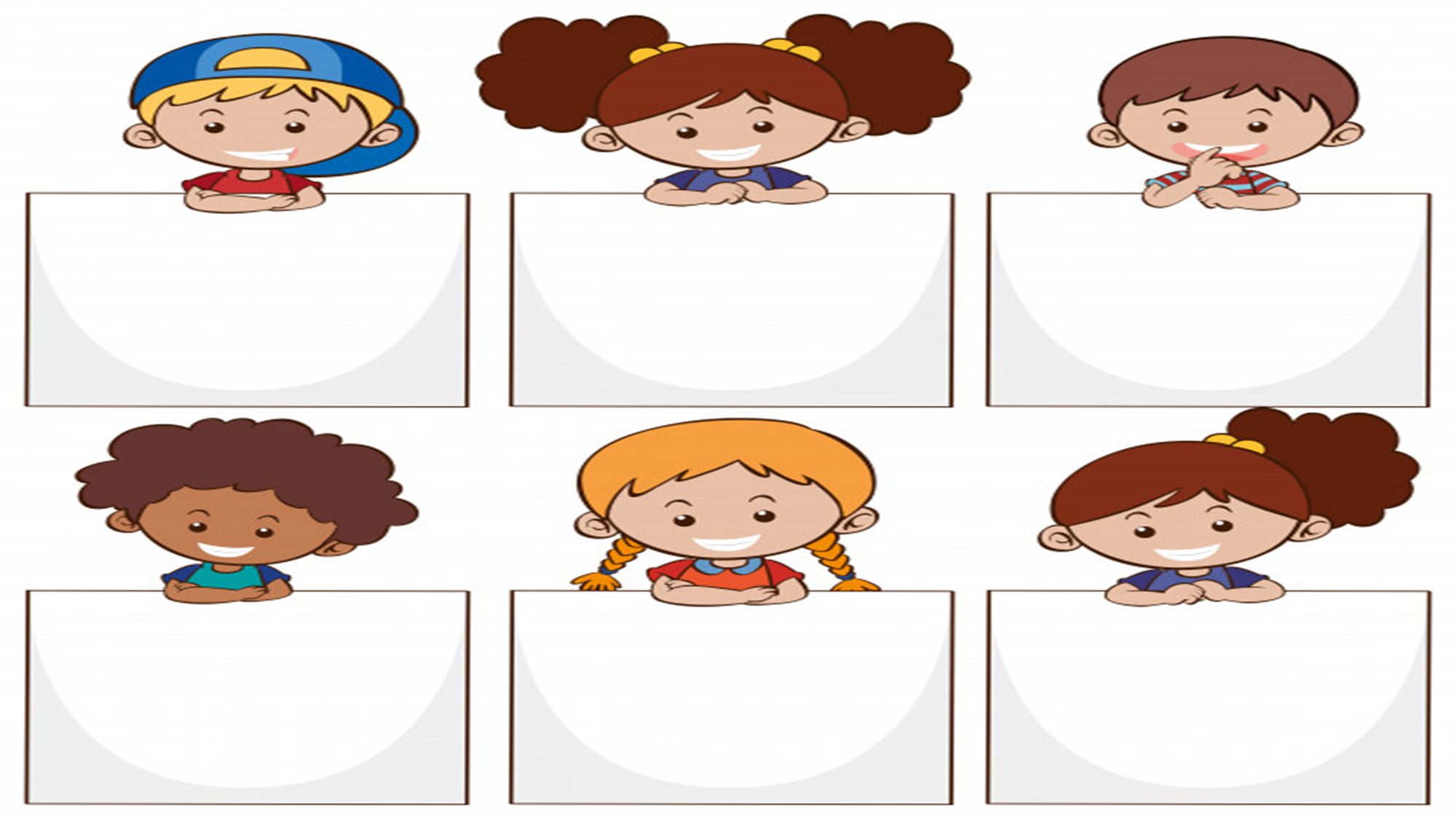 3
2
1
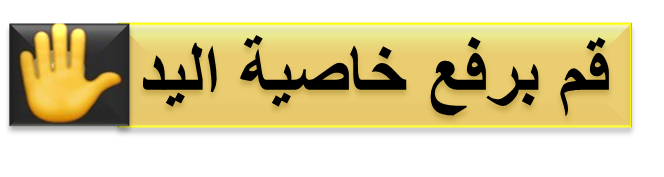 الوعد دين غير مدفوع
كنتم خير أمة تأمرون بالمعروف وتنهون عن المنكر
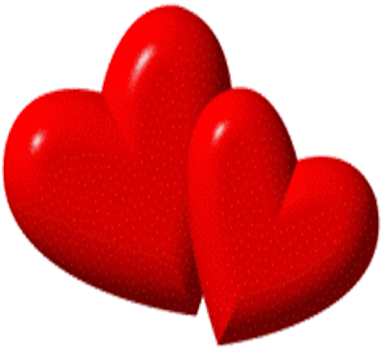 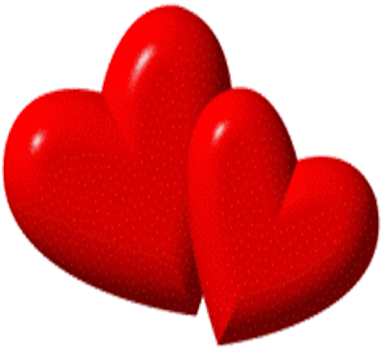 شاهدت رجل أكبرمنك يعطي
وعوداً للناس ولايفي بها
كيف تتصرف؟
وضح اجابتك
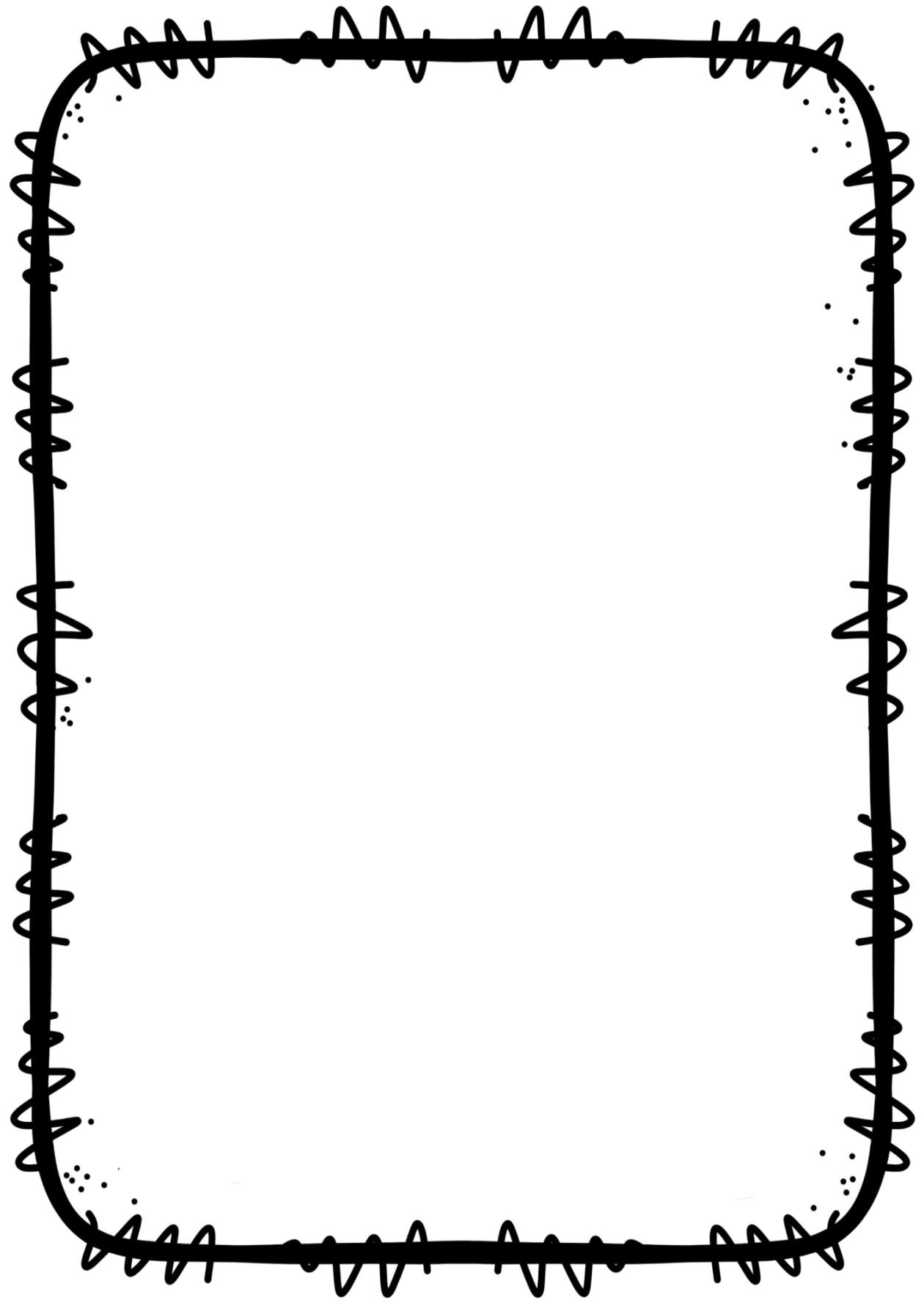 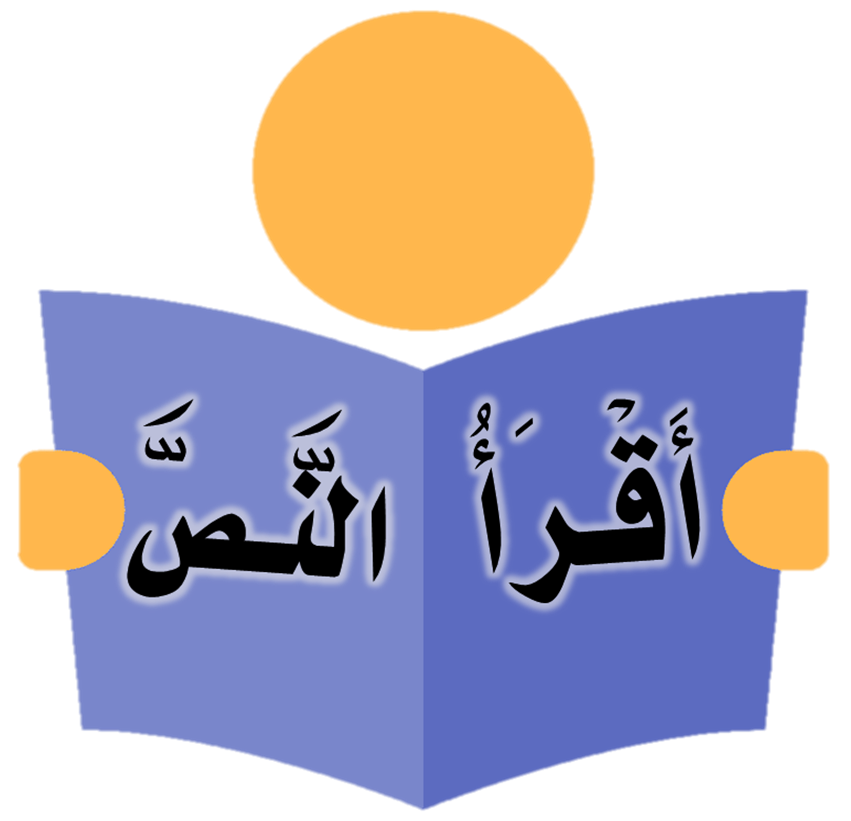 الهدف2:  يشرح المعنى العام لأهمية الوفاء بالوعد صفحة89
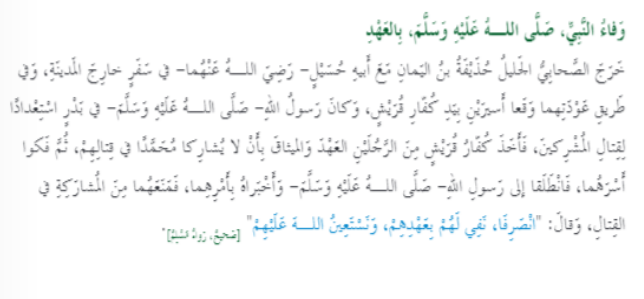 كيف أوفى النبيﷺبعهده
بهذه الموقف؟
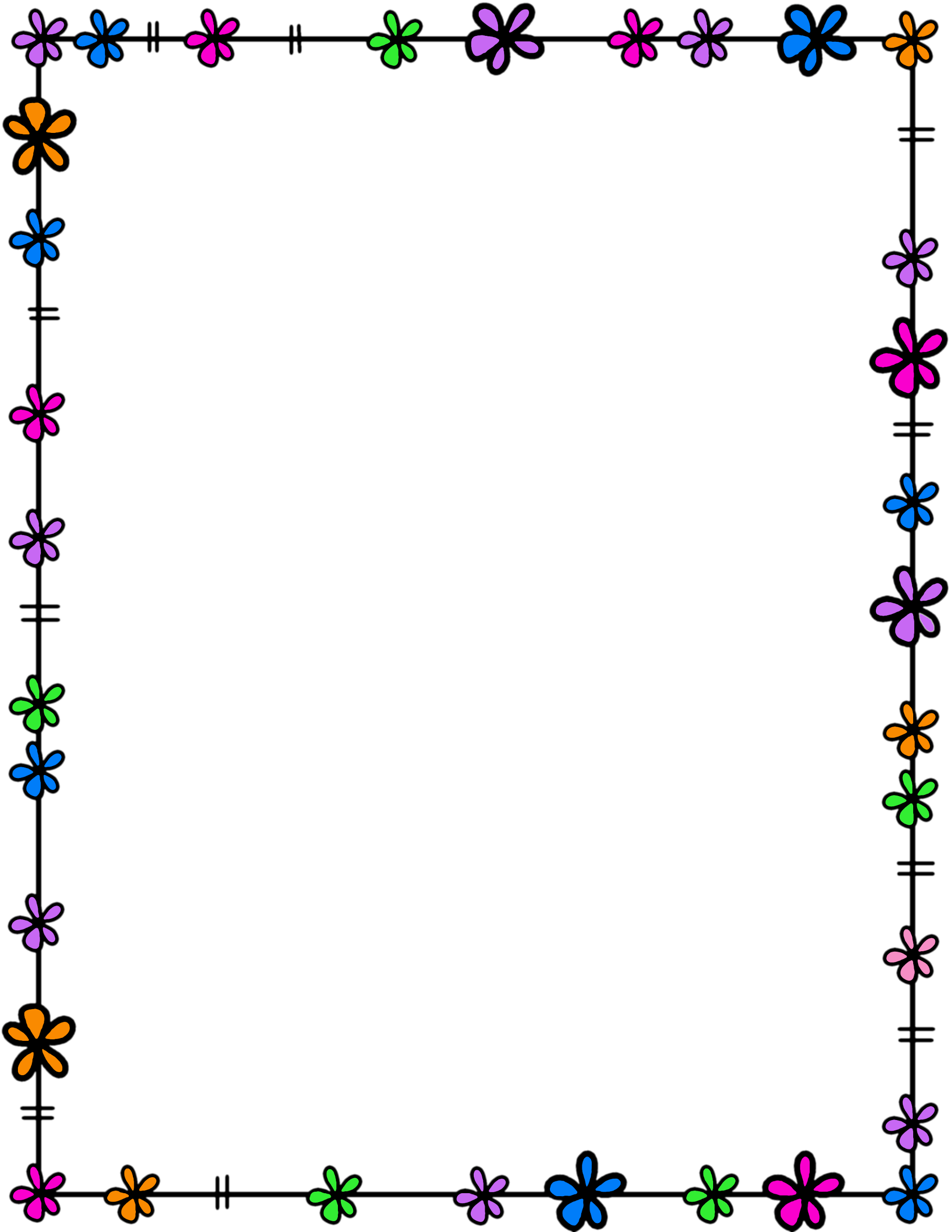 الهدف3: يحرص على الاقتداء بالرسول ﷺفي تعامله مع الاخرين
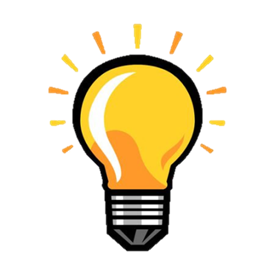 حبي للرسول يكون
كيف تكون وفياً بعهدك للرسول 
ﷺ
وضح أجابتك
بالصلاة عليه
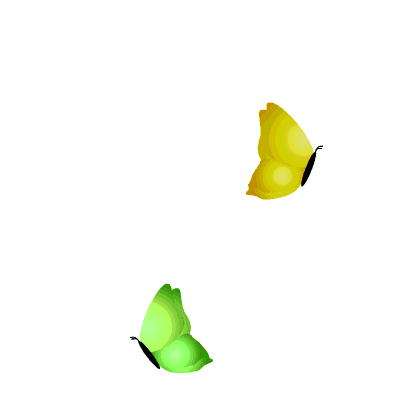 اتباع سنته
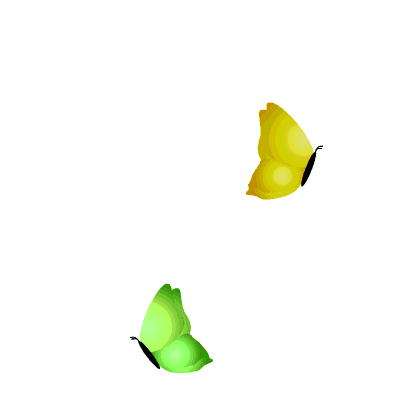 التحلي بأخلاقه
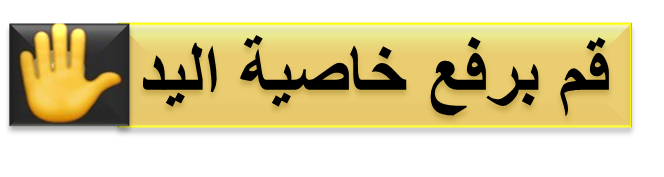 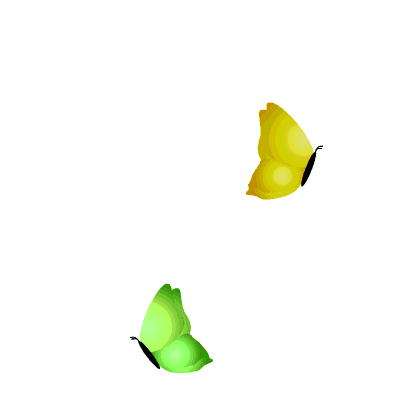 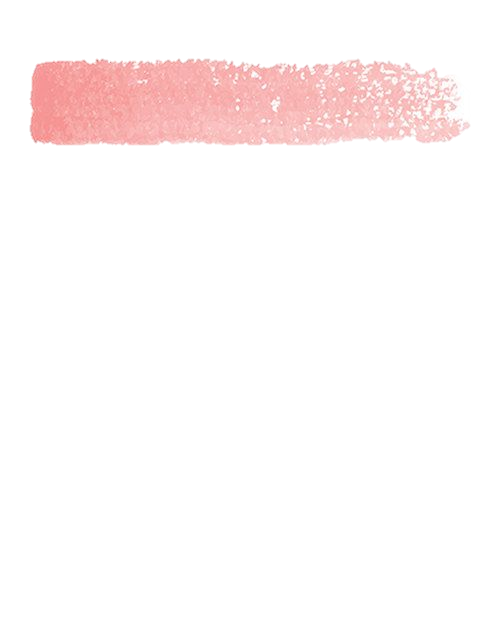 البخيل من ذكرت عنده ولم يصل علي
الهدف3: يحرص على الاقتداء بالرسول ﷺفي تعامله مع الاخرين
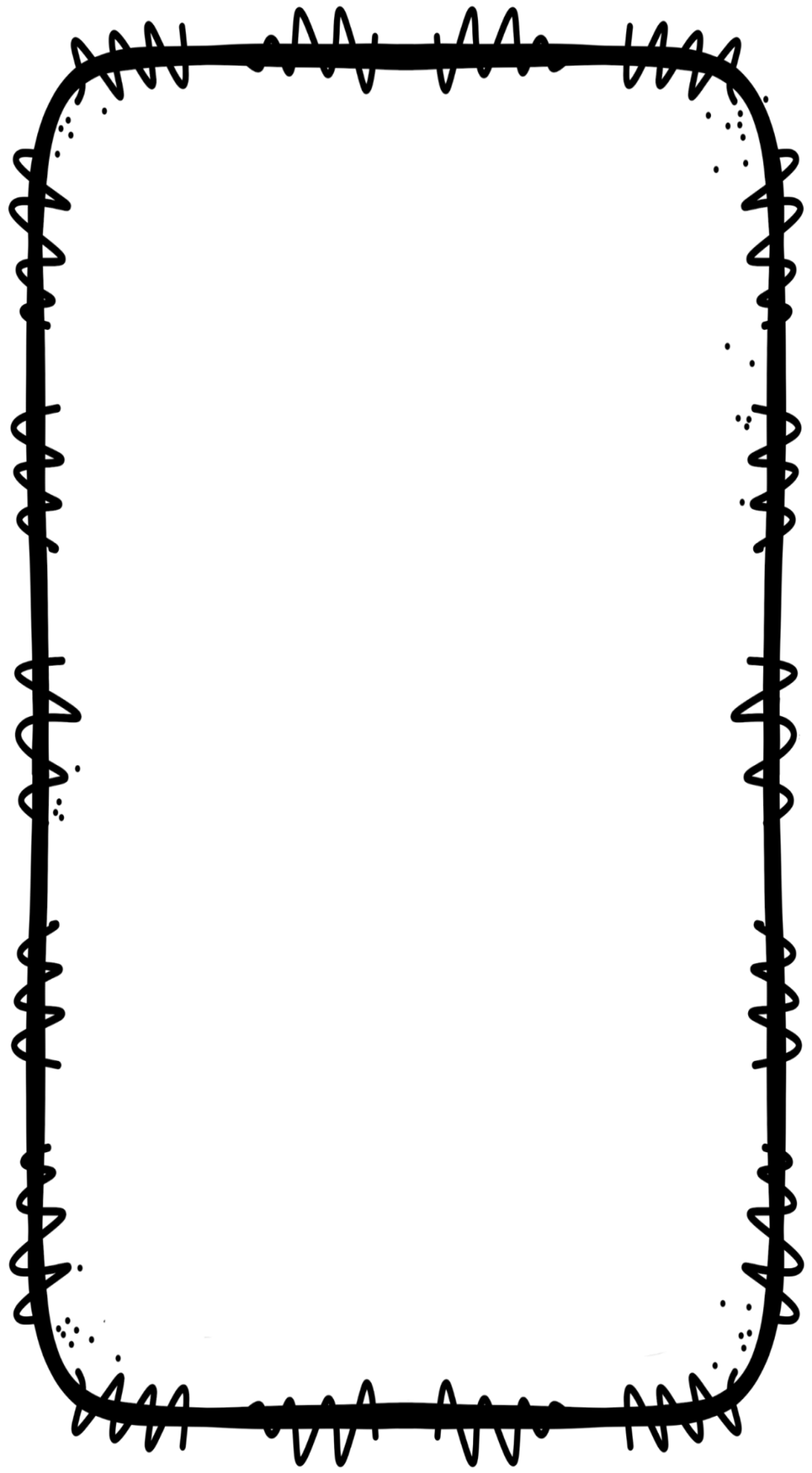 اربط 
بواقعك
نبينا قدوتونا
فقرة حديث النفس
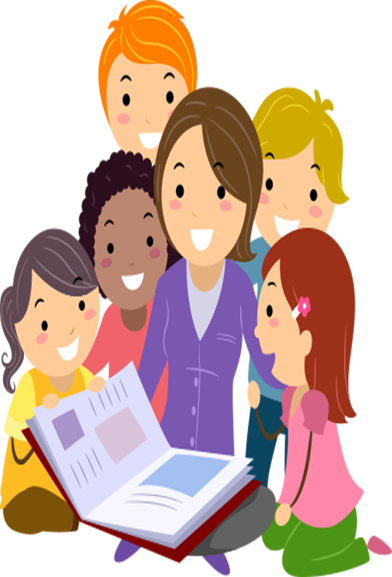 اذكرقصة دالة على  الوفاء 
بالعهد او الوعد
حدثت معك
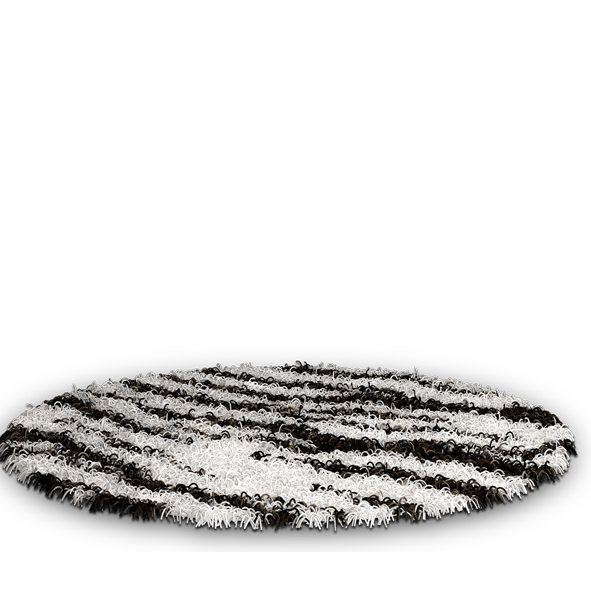 الهدف3: يحرص على الاقتداء بالرسول ﷺفي تعامله مع الاخرين
ما رأيك؟
مرن عقلك
يحرص على الوفاء بعهد الله ولكنه يُخلف بعهده مع النبي؟
فكر.. ثم أجب
ما الأساس الذي قام عليه اتحاد الامارات السبع
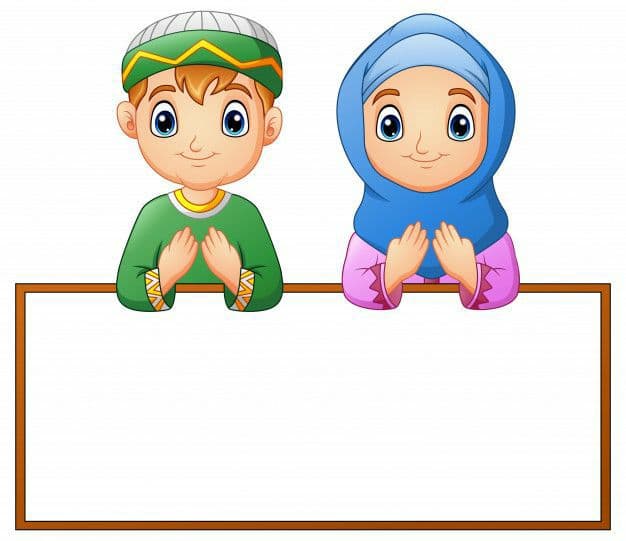 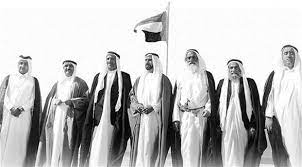 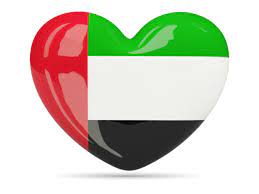 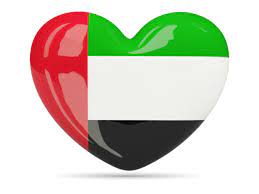 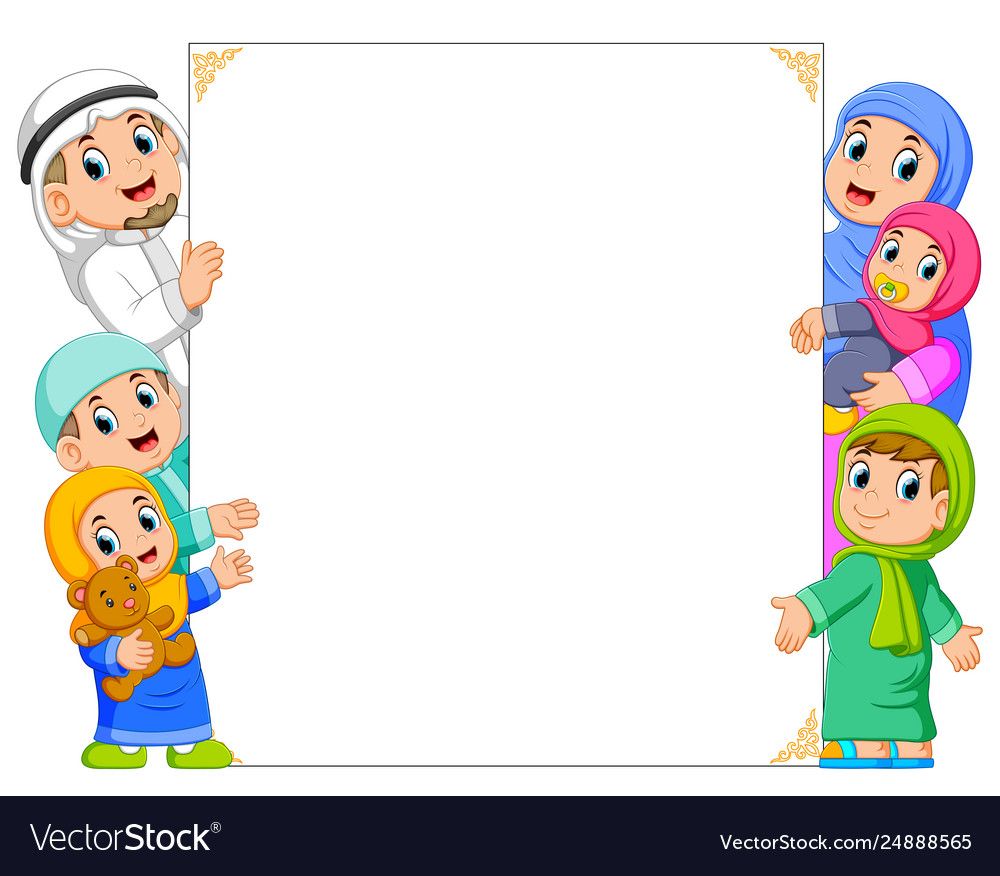 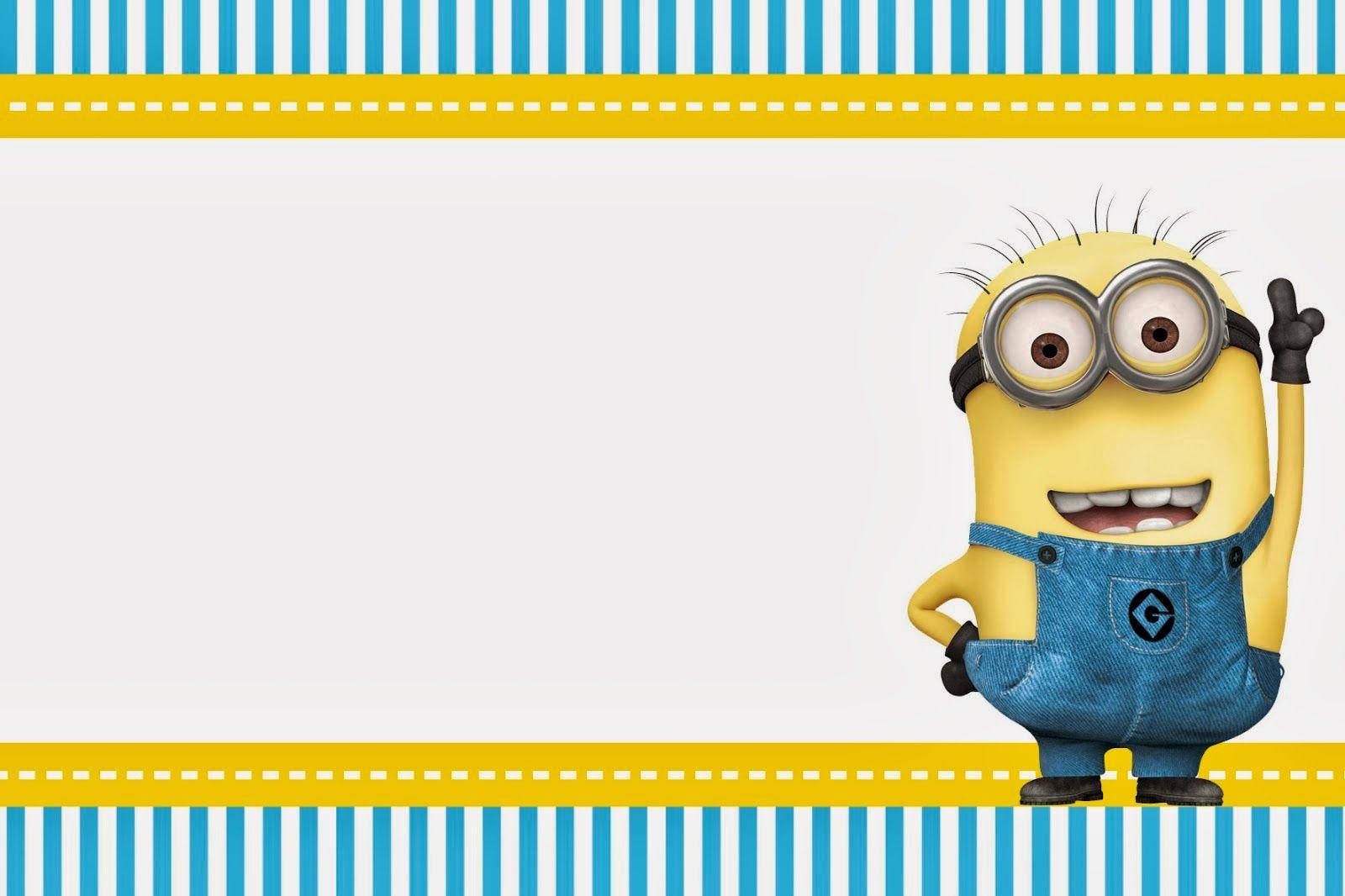 السؤال 1
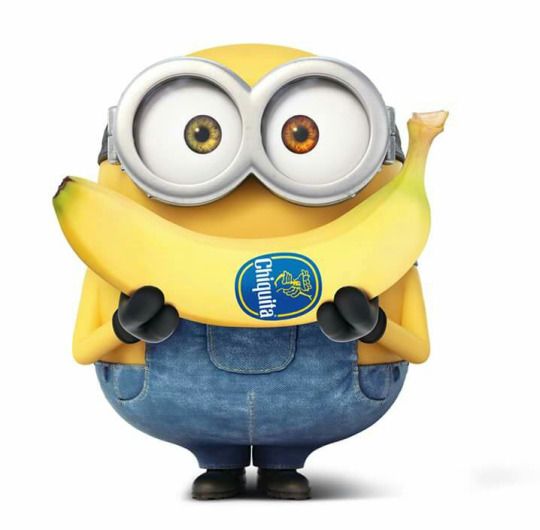 الذي يظهر عكس 
ما يبطن هو؟
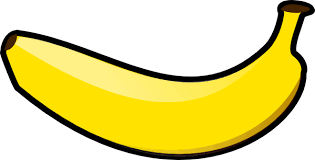 المتكبر
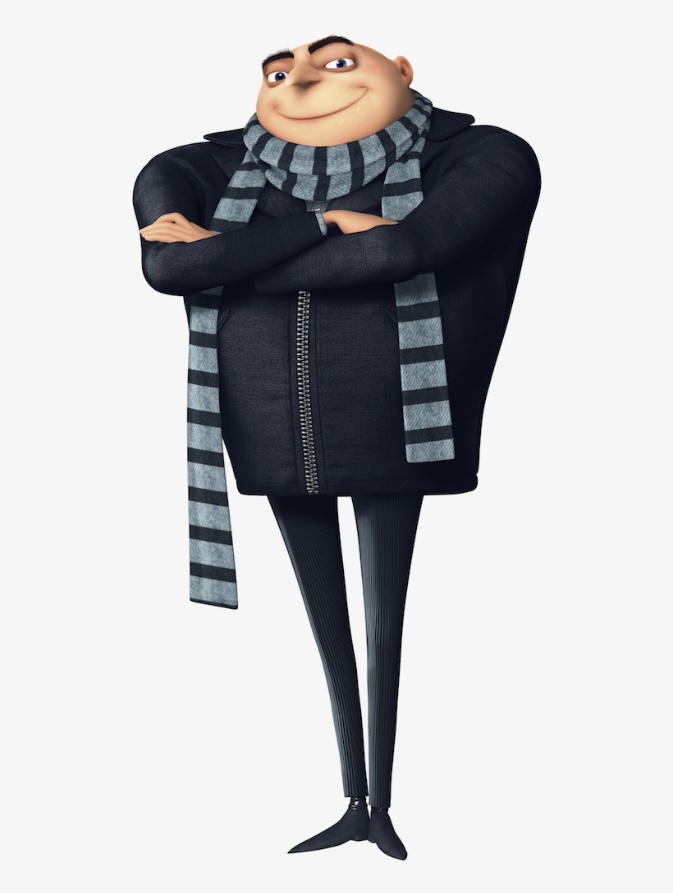 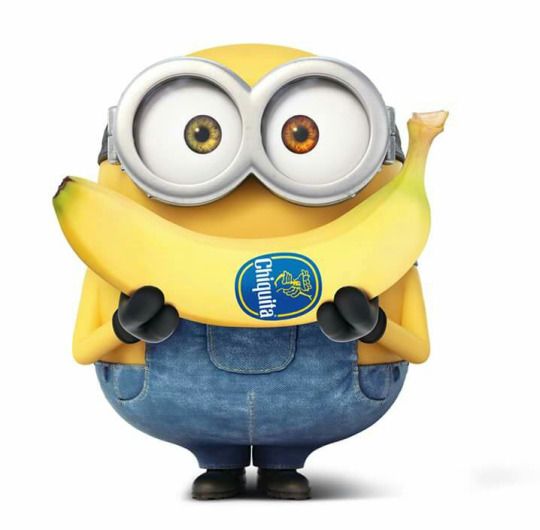 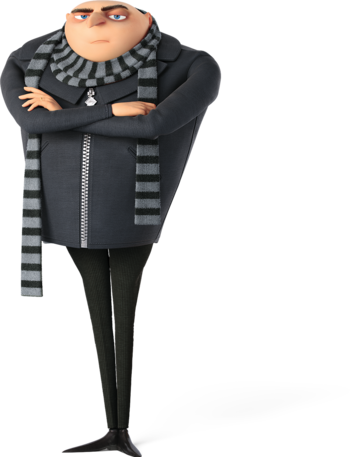 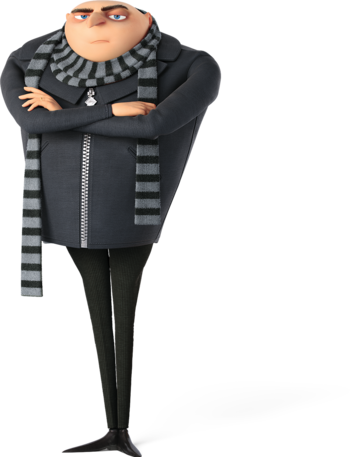 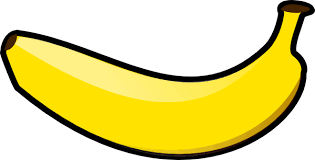 راجع
اجابتك
راجع
اجابتك
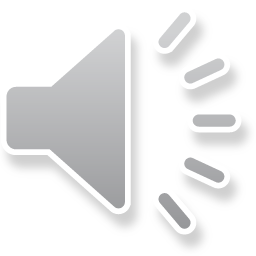 ممتاز
المنافق
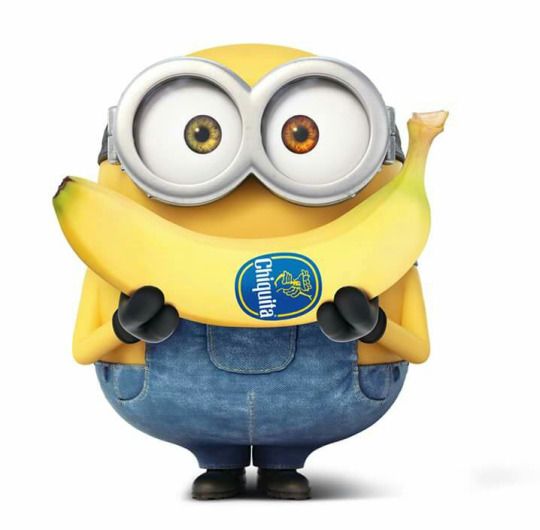 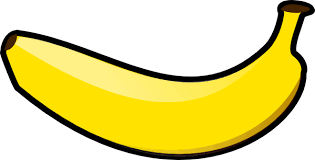 البخيل
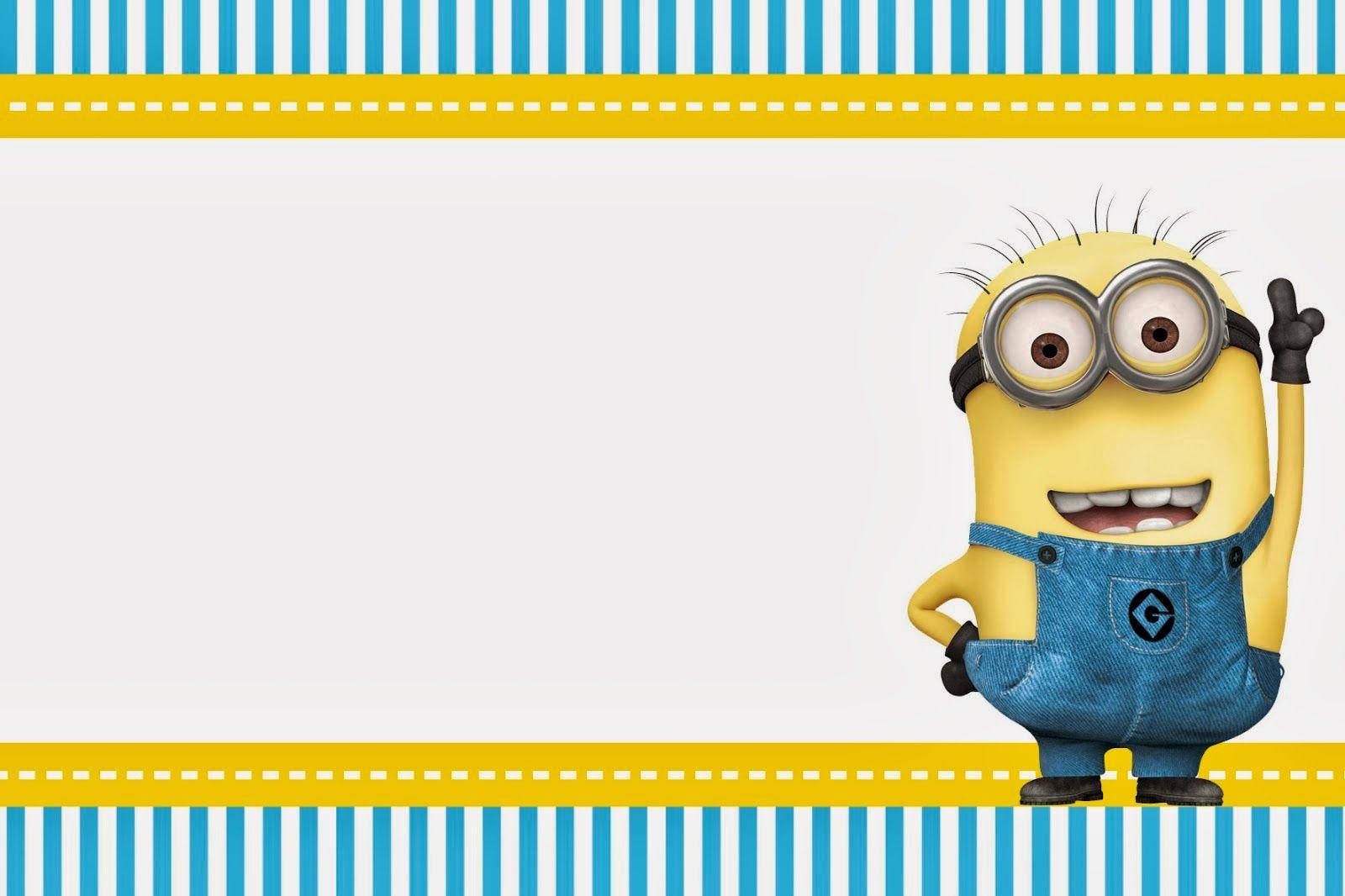 السؤال 2
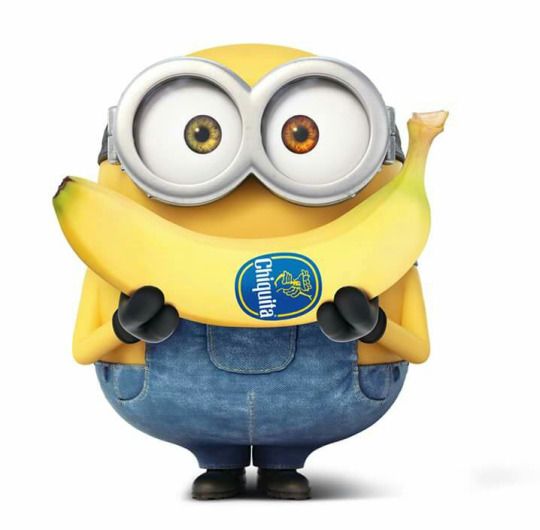 الوفاء بالوعد يكون من خلال طرفين مقترن 
بشرط
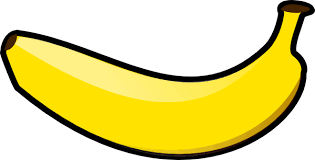 اجابة صحيحة
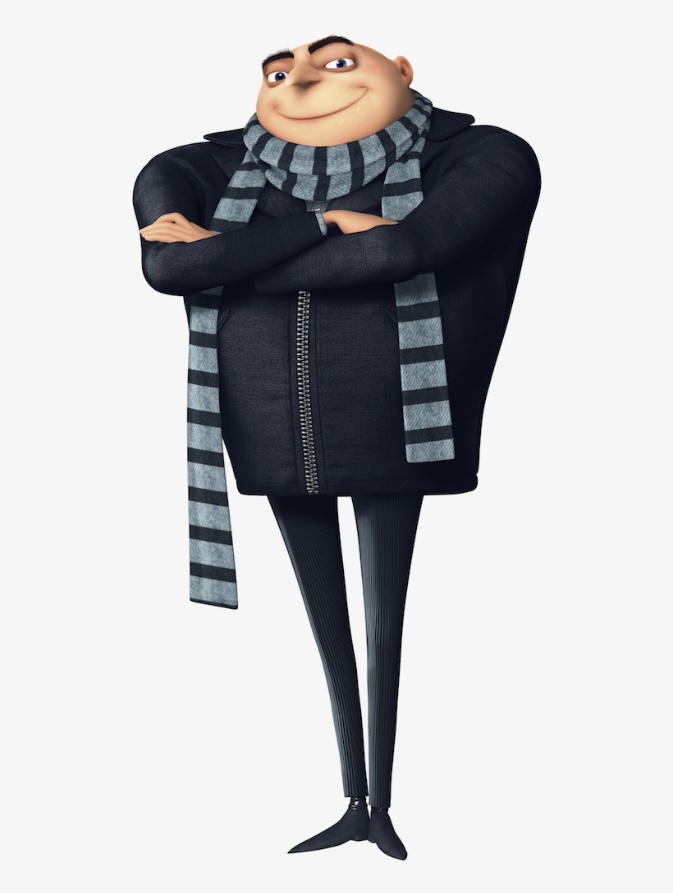 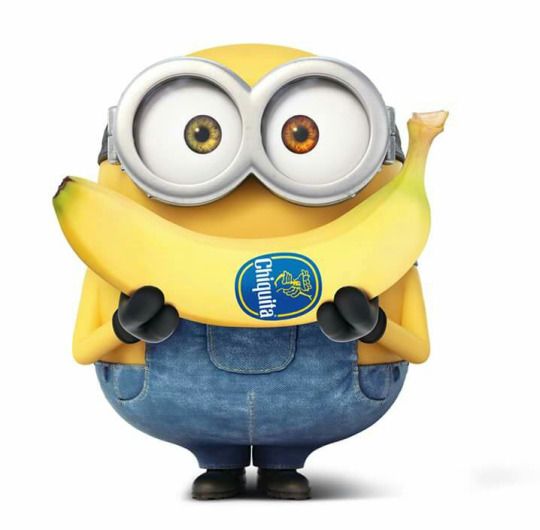 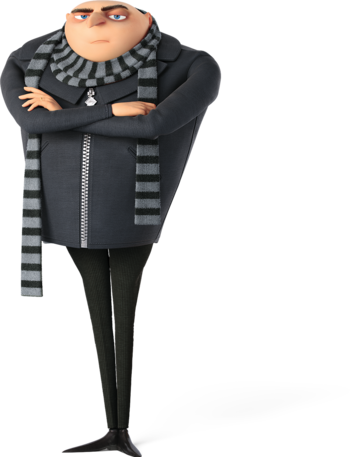 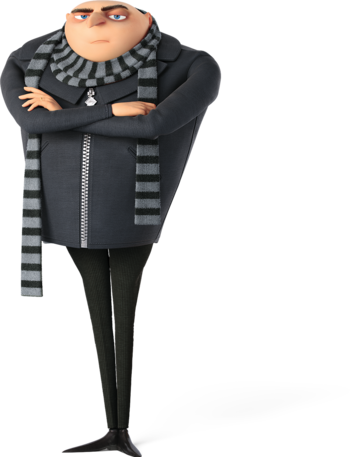 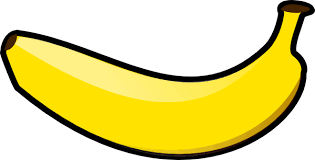 راجع
اجابتك
راجع
اجابتك
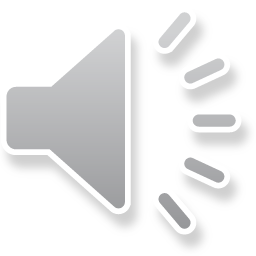 ممتاز
اجابة خاطئة
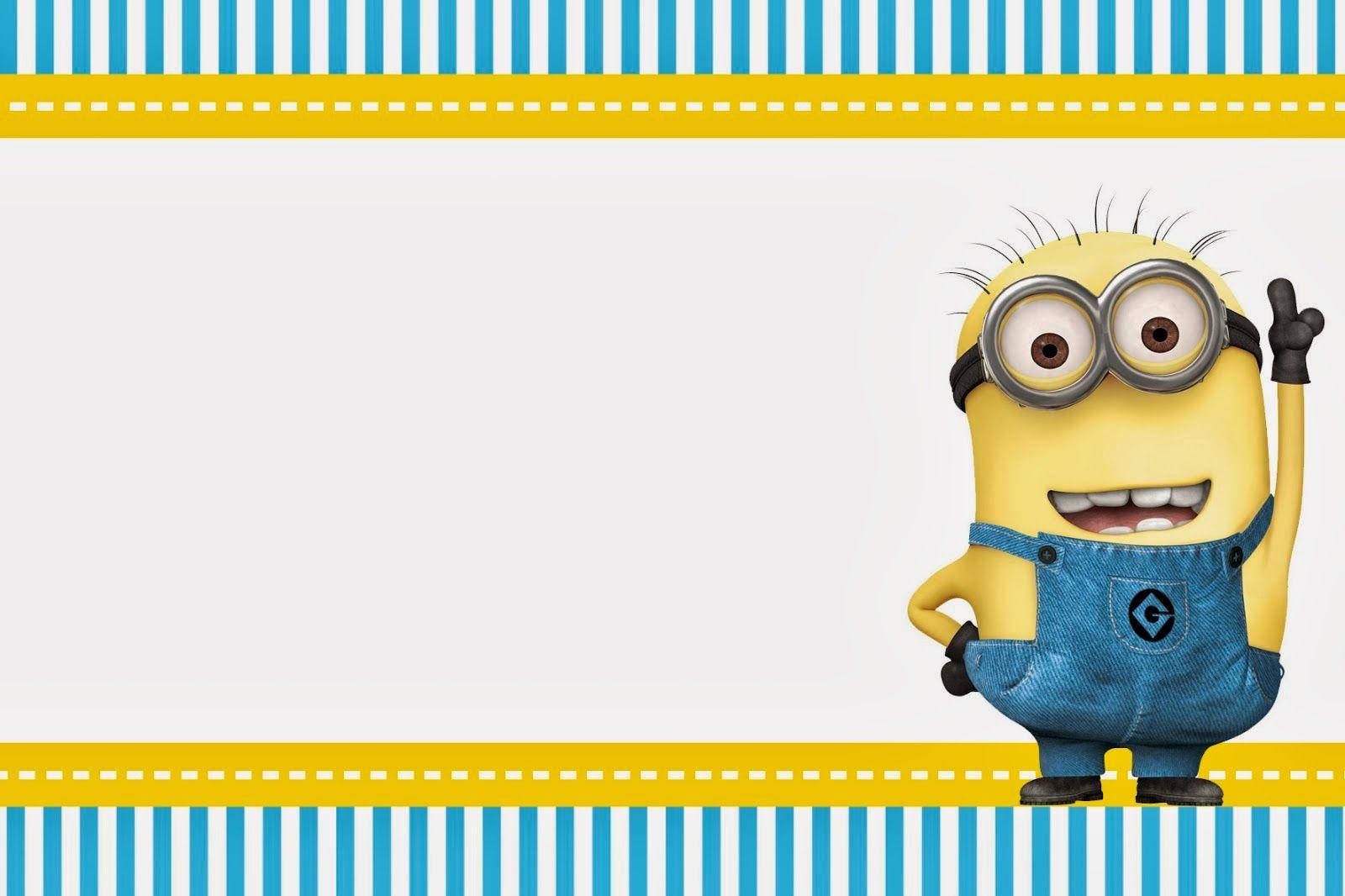 السؤال 2
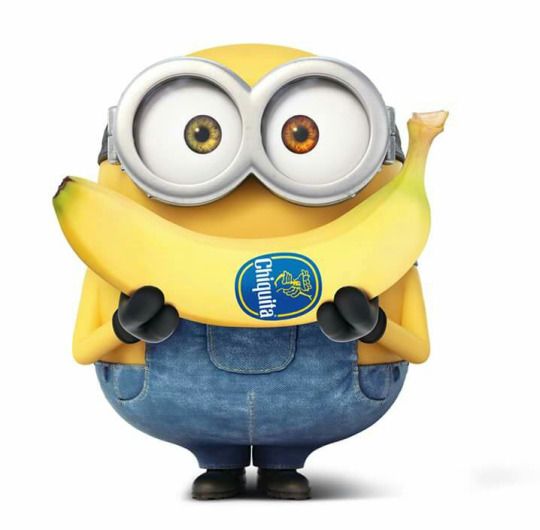 النفاق الأكبر هو
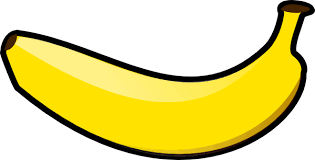 الكذب
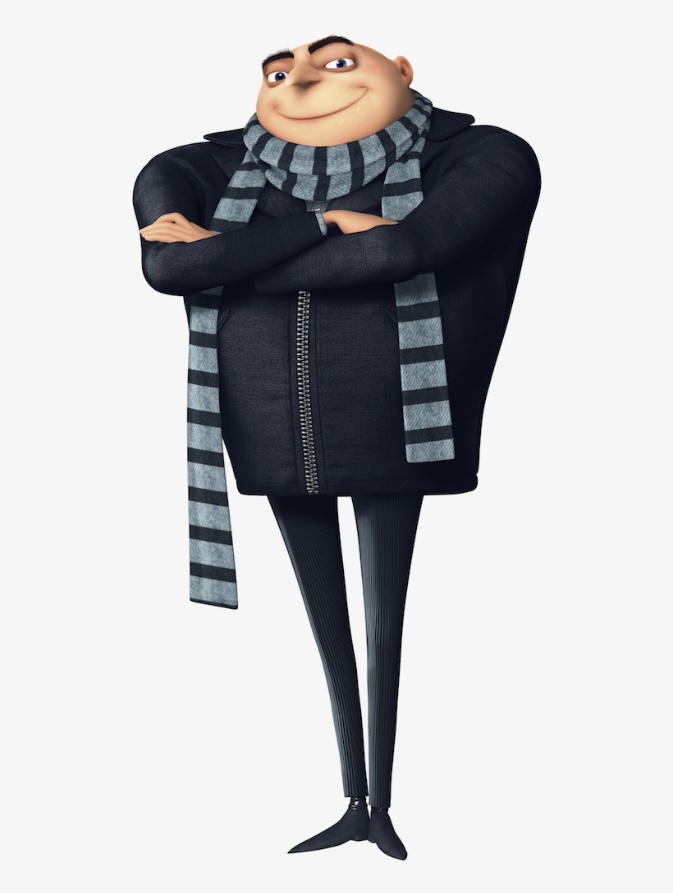 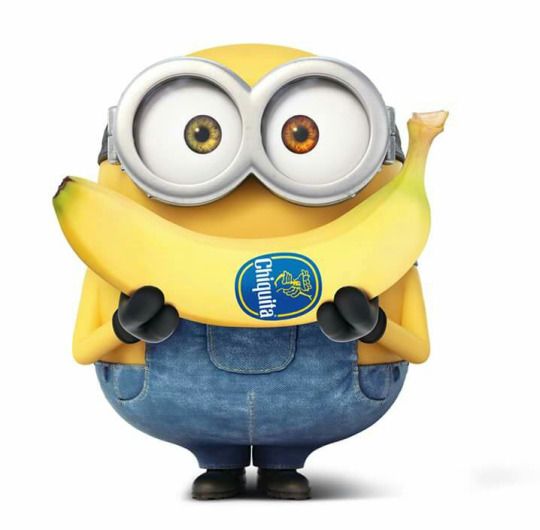 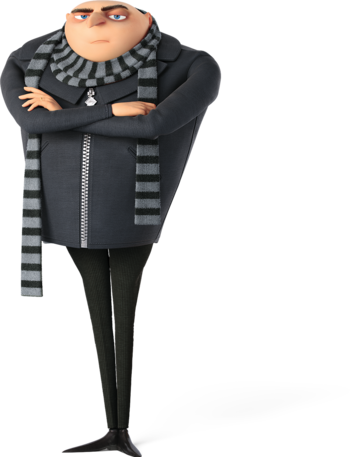 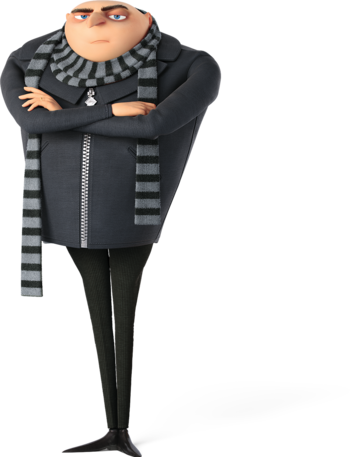 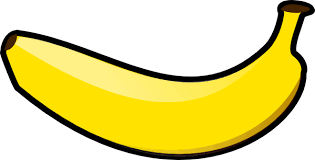 راجع
اجابتك
راجع
اجابتك
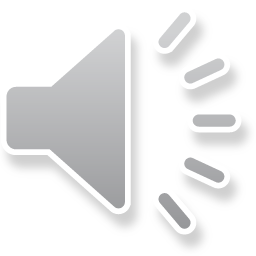 ممتاز
النفاق الاعتقادي
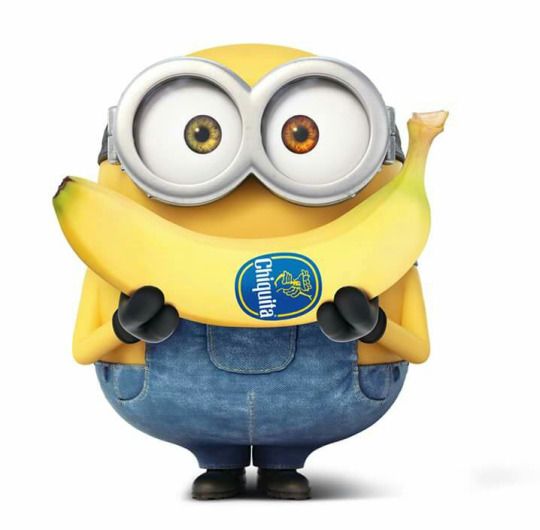 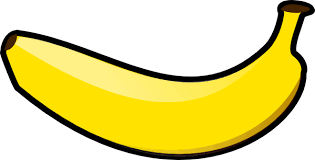 النفاق عملي
رسولي قدوتي
كنوز من صفات النبي احرص عليها طاعة لله ورسوله وتكون مواطناً صالحاُ
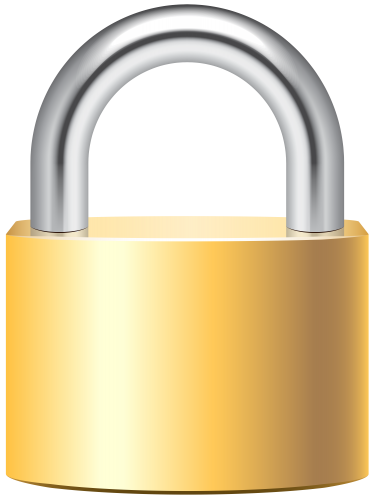 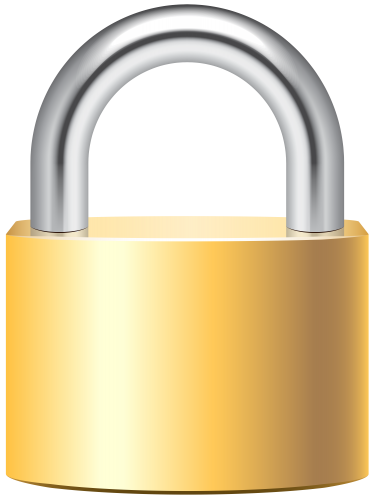 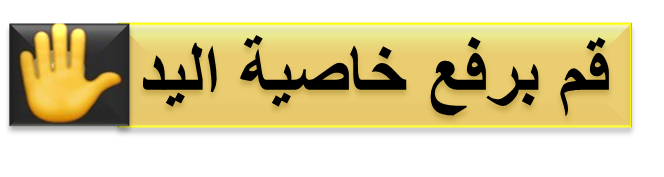 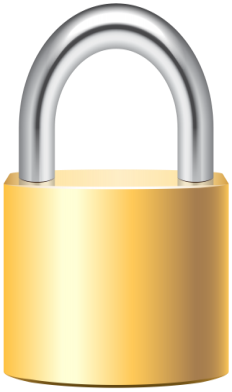 الاحترام
الصدق
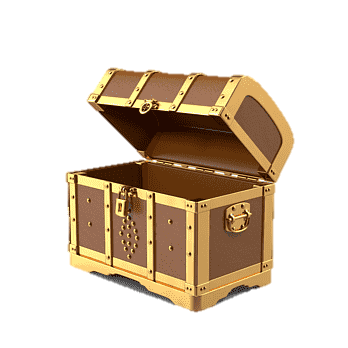 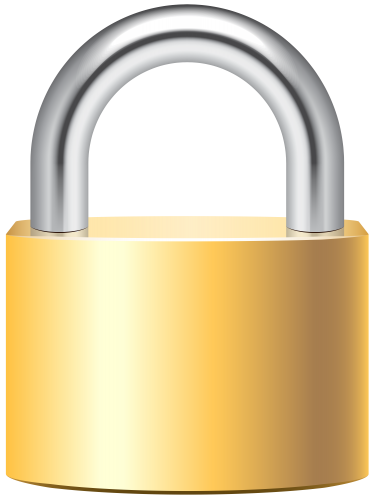 الوفاء
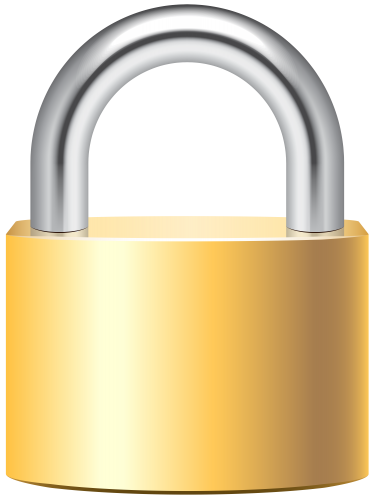 العطف
الصدق
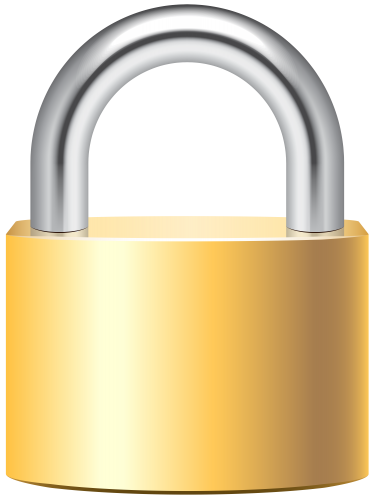 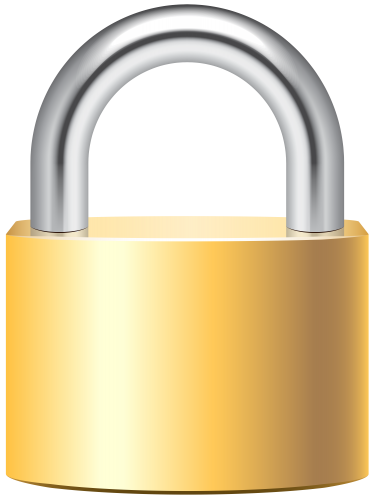 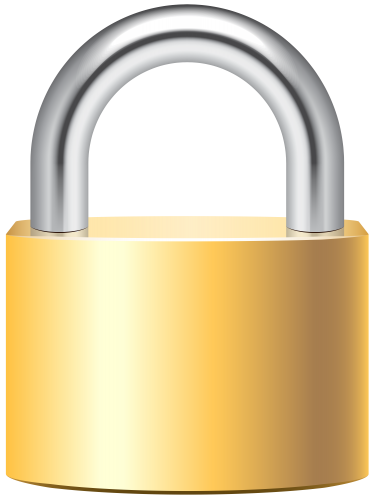 التواضع
الامانة
الرحمة
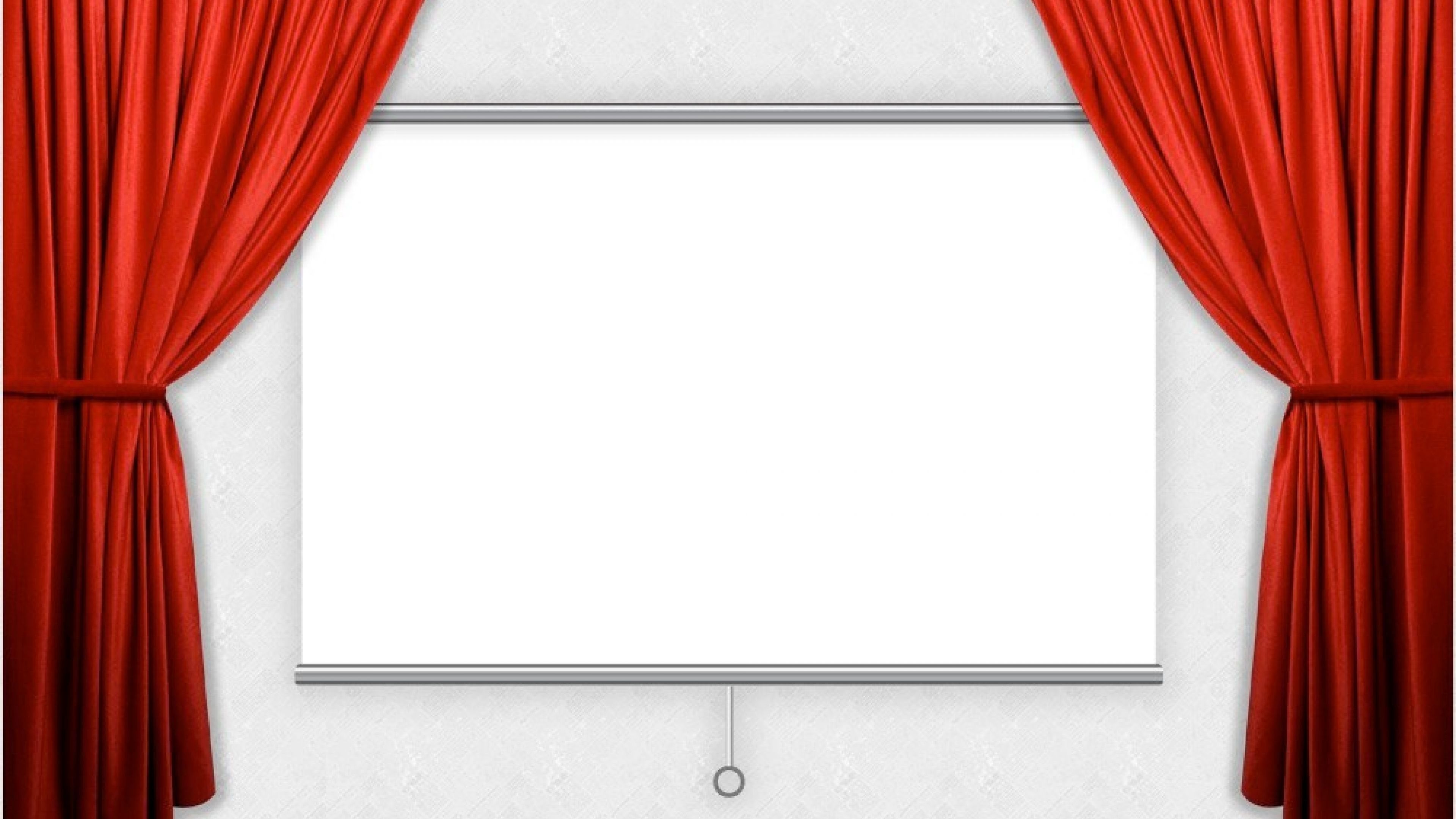 ماذاتعلمت من درس اليوم
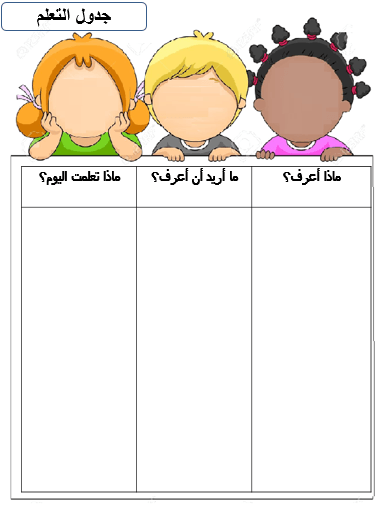 اكتب اجابتك على دفترالملاحظات